EMERSE: A practical tool for unlocking the free text in clinical notes for research and more
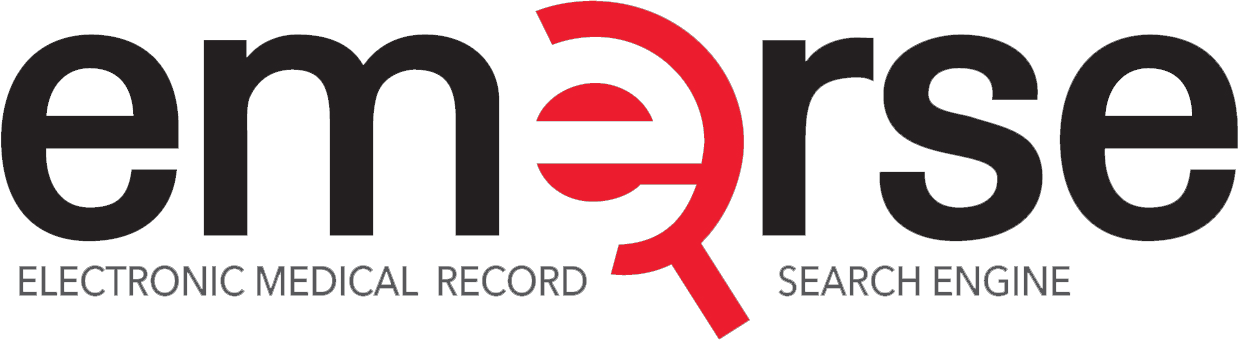 David Hanauer, MD, MS
University of Michigan
hanauer@umich.edu
Twitter: @DavidHanauer2
CTSI-CN Informatics Seminar
August 4, 2020
http://project-emerse.org/presentations.html
If you’re thinking of taking notes
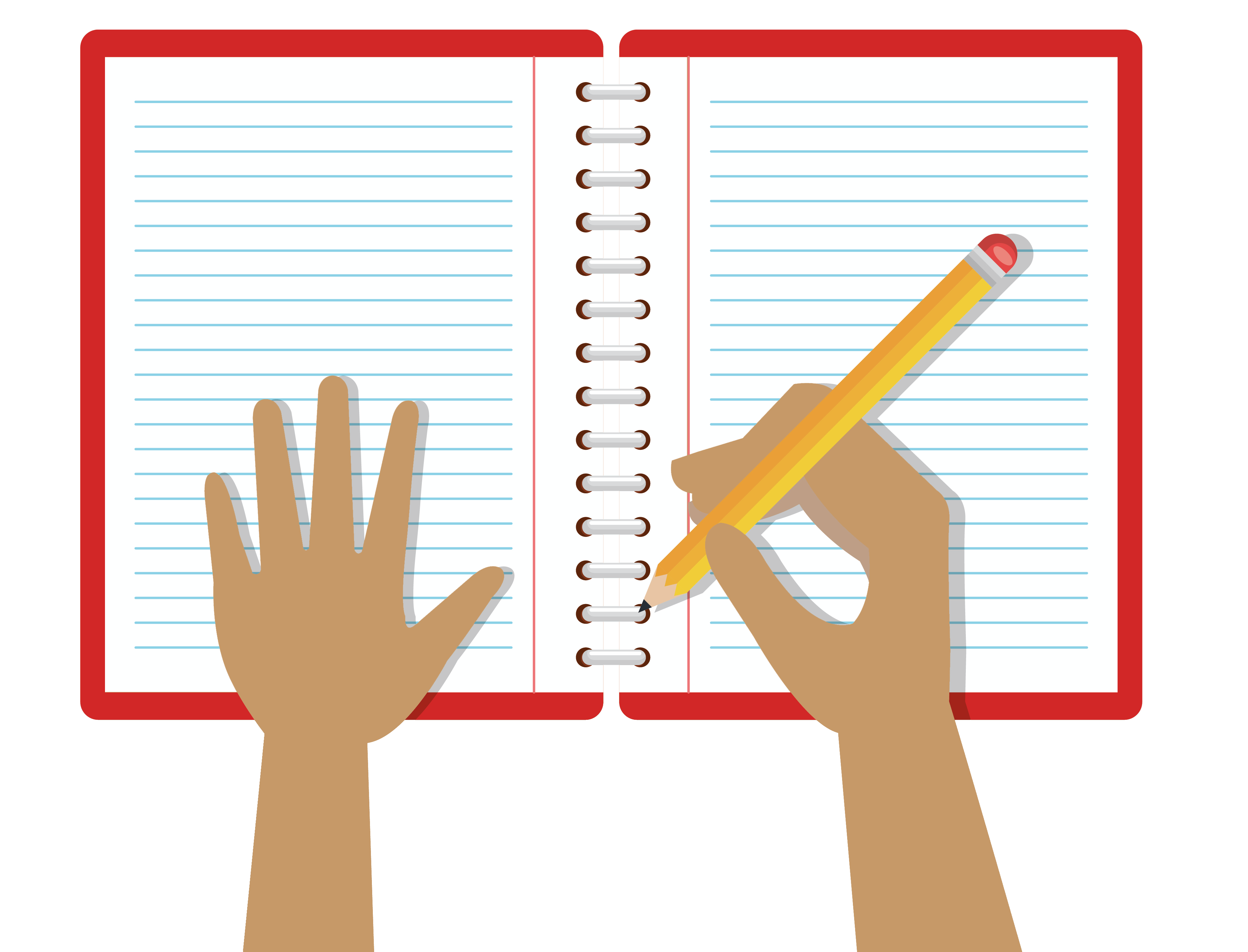 these slides can be found at:
link will be on
most slides
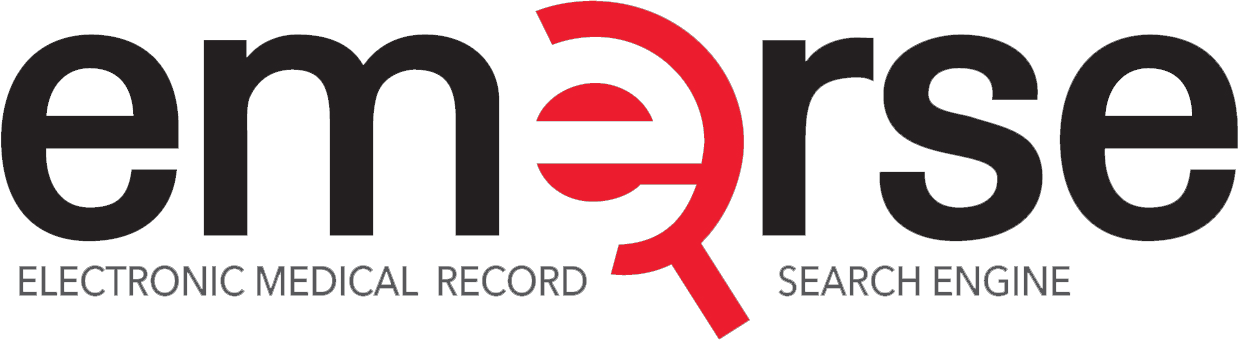 http://project-emerse.org/presentations.html
Disclosure
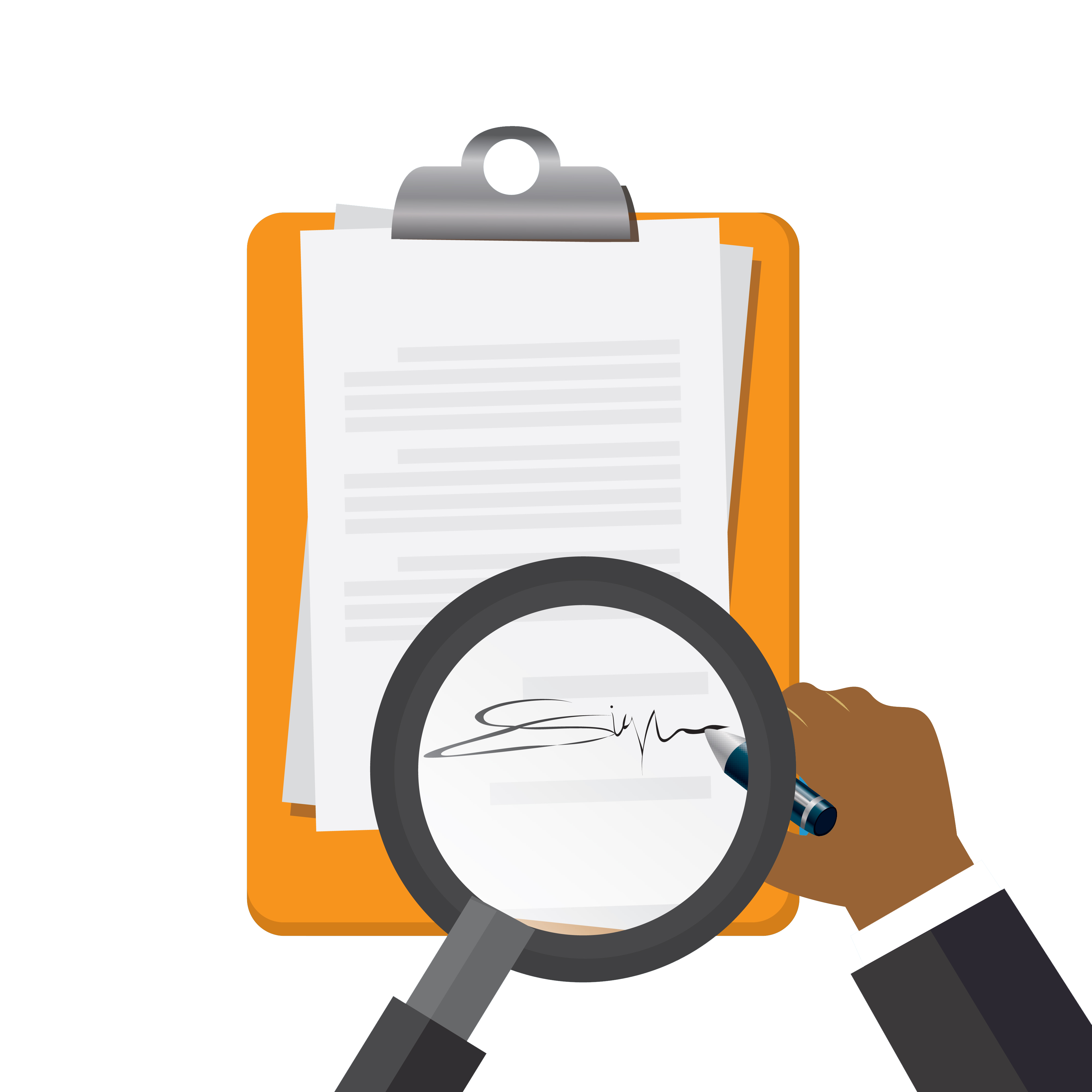 EMERSE is available at no cost under the
Apache 2.0 open source license

An optional addition to EMERSE is the
“synonyms”, for which David Hanauer is
entitled to a portion of the license fees
LICENSE
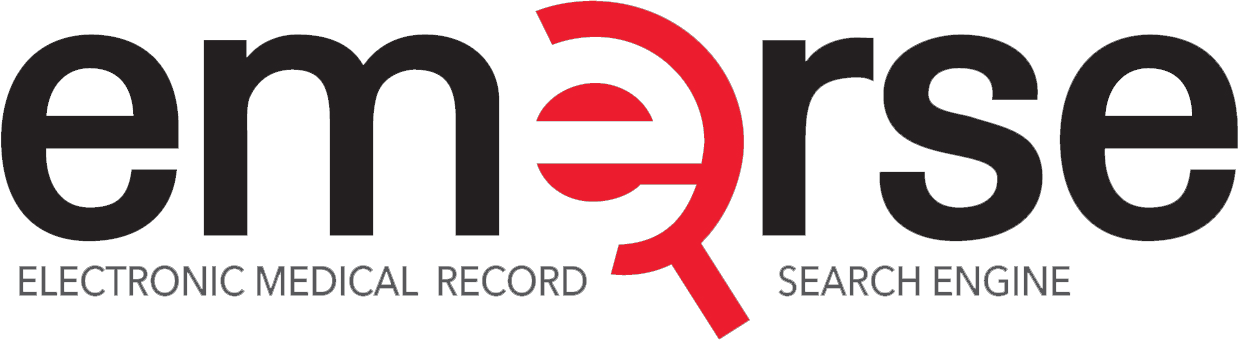 http://project-emerse.org/presentations.html
About me
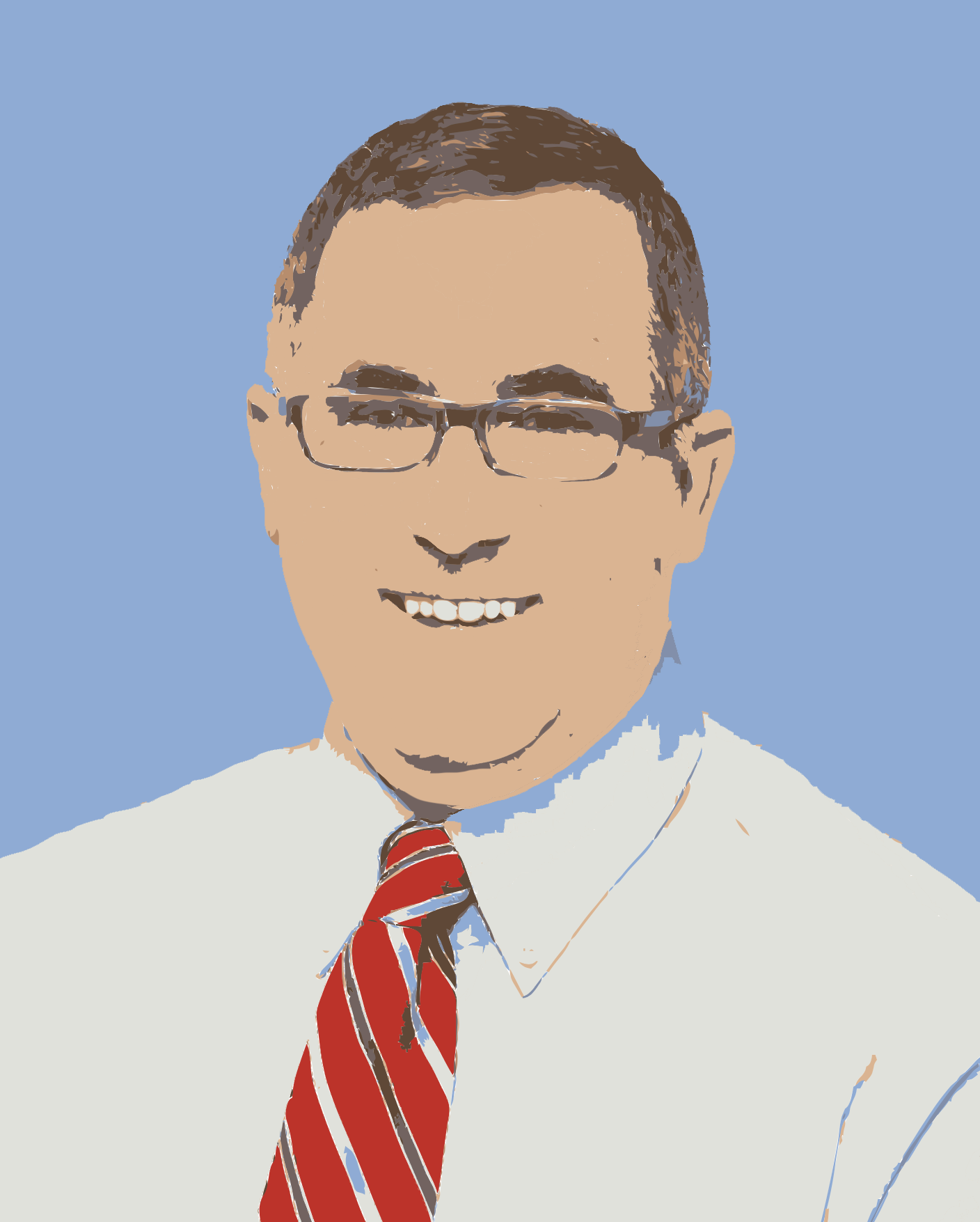 My work focuses on clinical informatics

I have tweeted only one time
I do my own research and I support the research through our CTSA

I once published a paper that earned me a 2014 "Ig Nobel" award
	
	https://journals.plos.org/plosone/article?id=10.1371/journal.pone.0070585
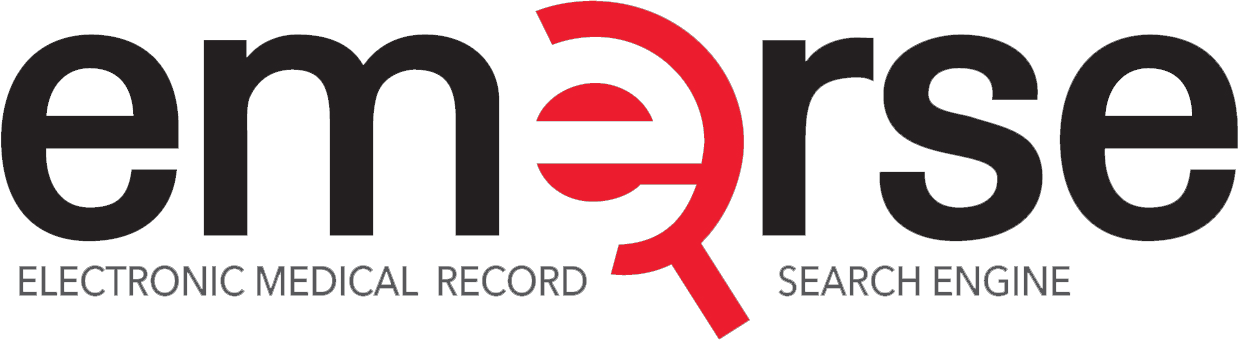 http://project-emerse.org/presentations.html
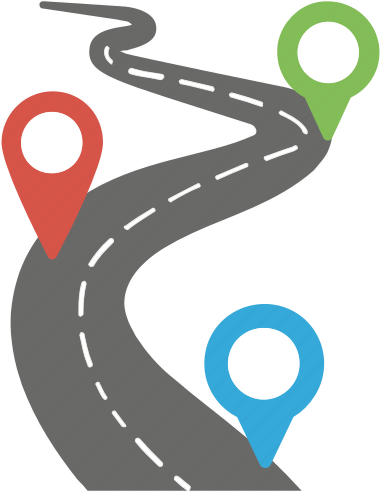 slides
1
live demo
2
roadmap for
today’s
presentation
Q&A
3
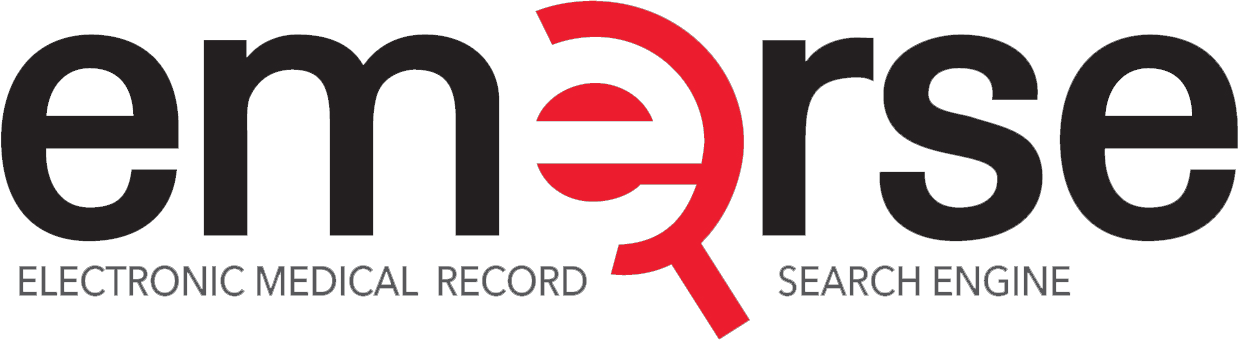 http://project-emerse.org/presentations.html
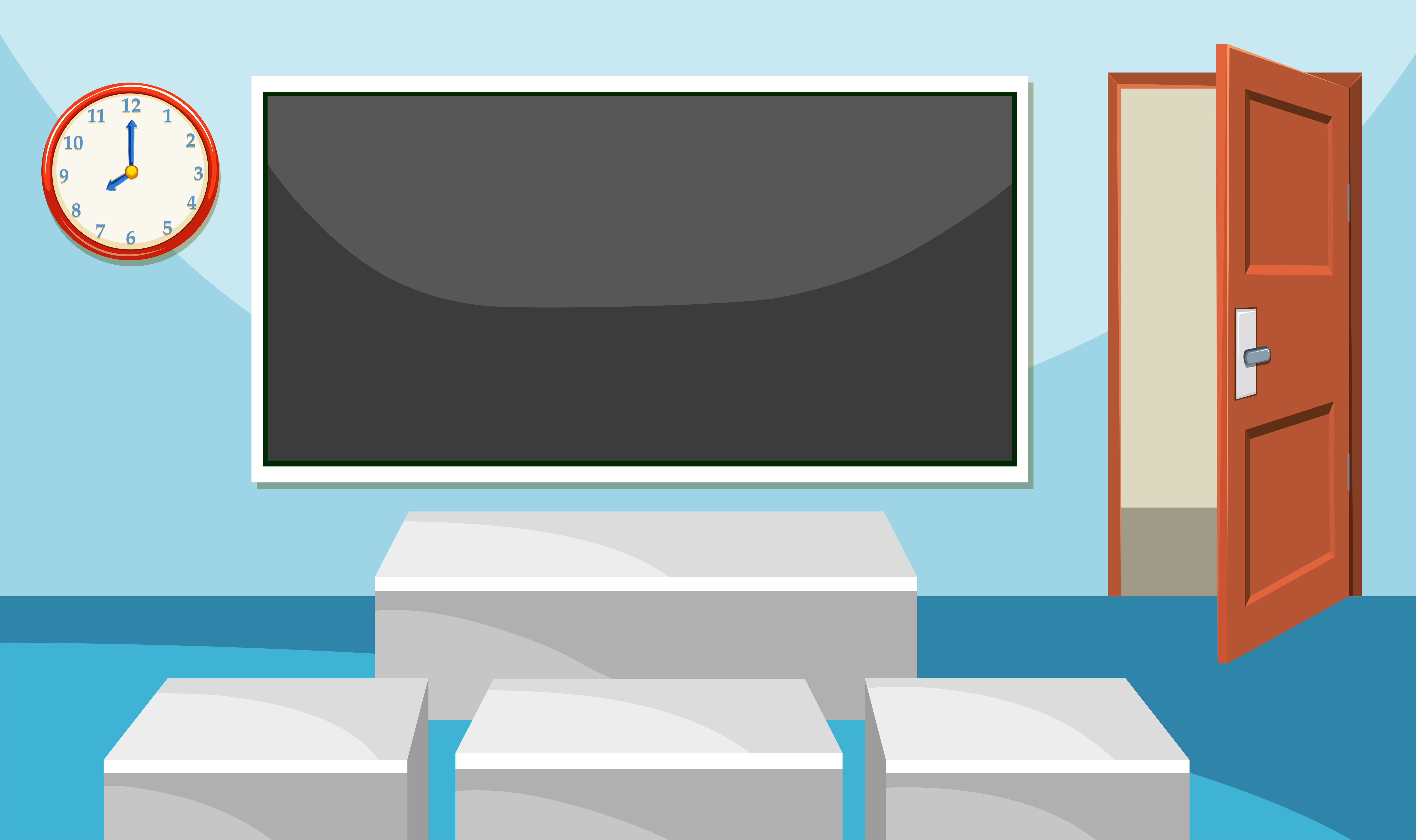 Goals
• Describes tools for research 
• Discuss free text vs structured data
• Describe use cases for EMERSE
• Introduce capabilities of EMERSE
• Explain how access is obtained
• Show a live demo of EMERSE
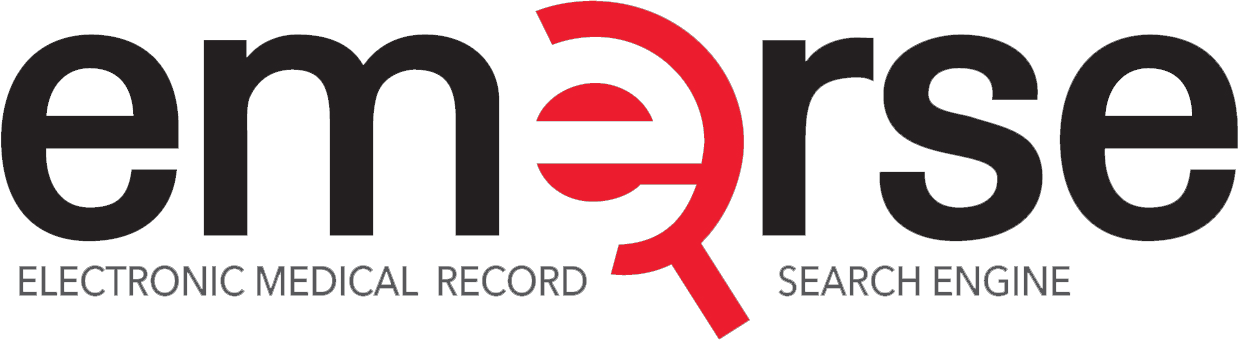 http://project-emerse.org/presentations.html
What is EMERSE?
A search engine, kind of like Google, for free text medical record documents
(technically, it’s an information retrieval system)
							
									Simple to use
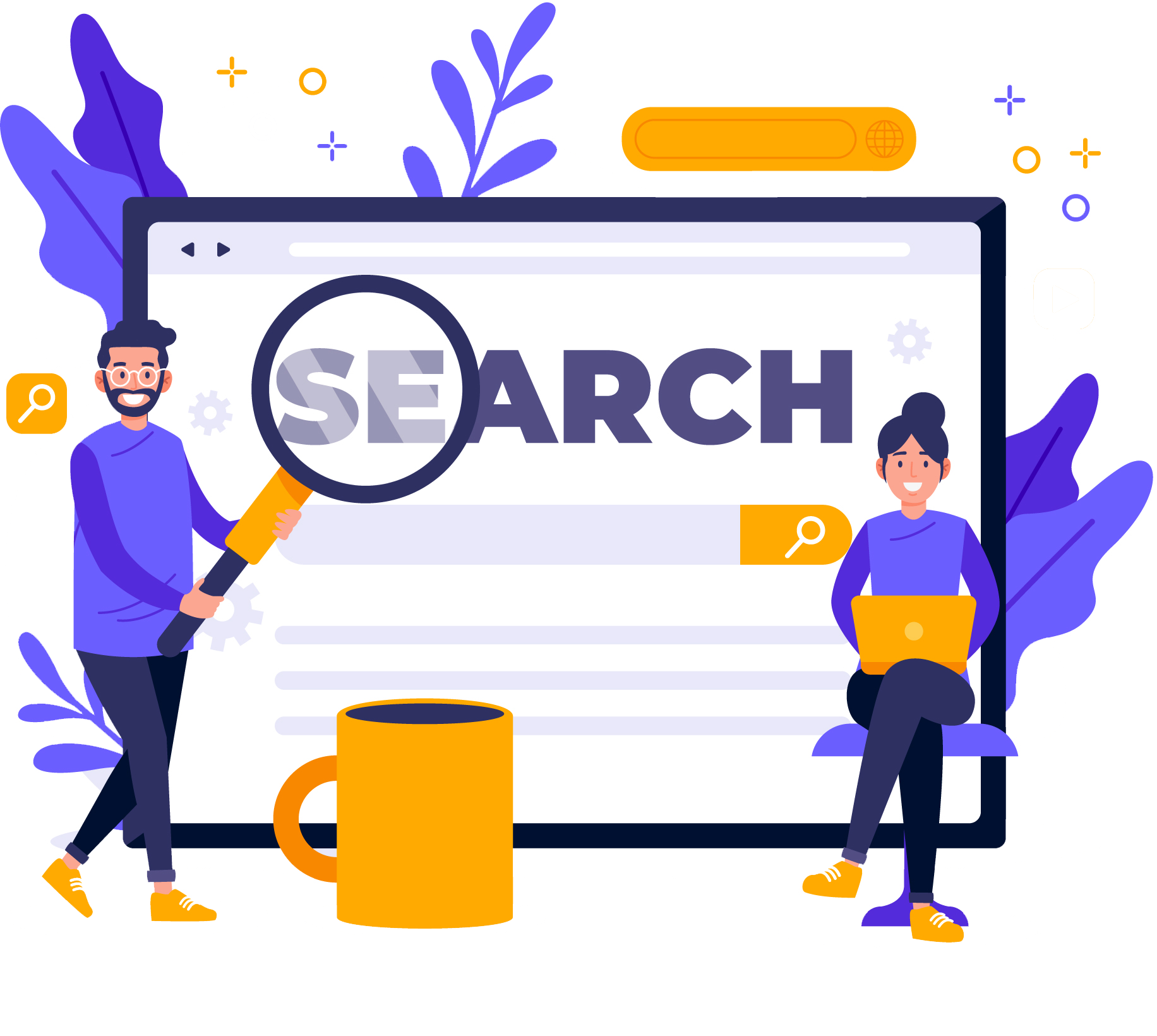 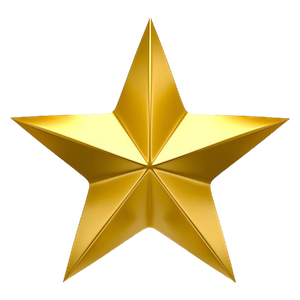 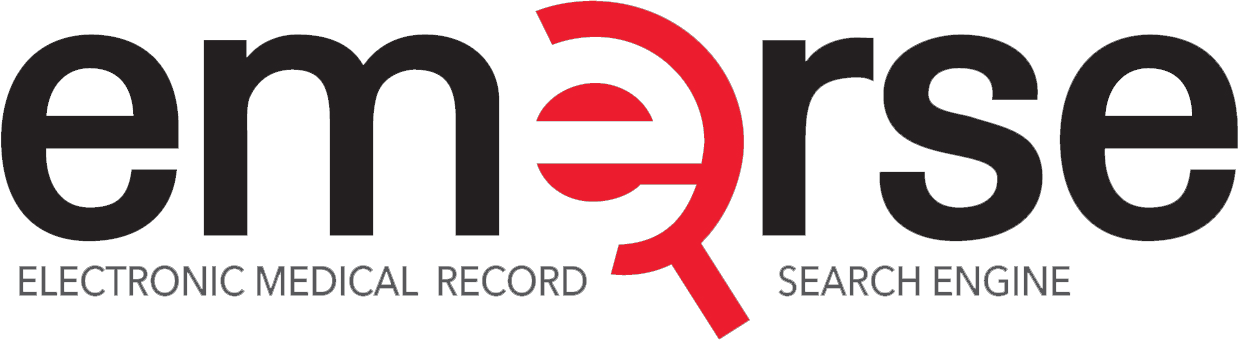 http://project-emerse.org/presentations.html
What is EMERSE?
A research tool, available at no cost
requires local implementation
picking the right tool for your research is important;  multiple tools are often needed
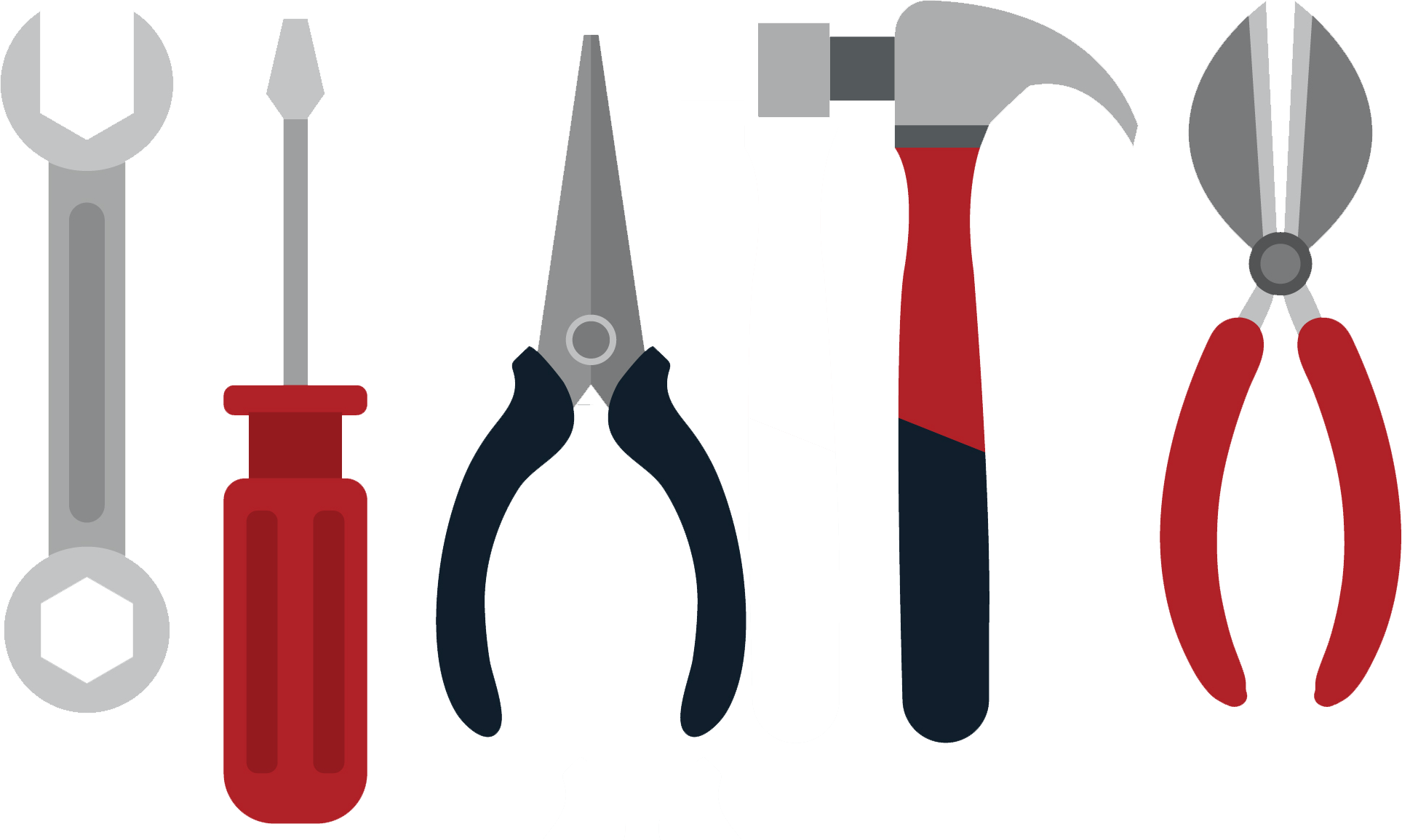 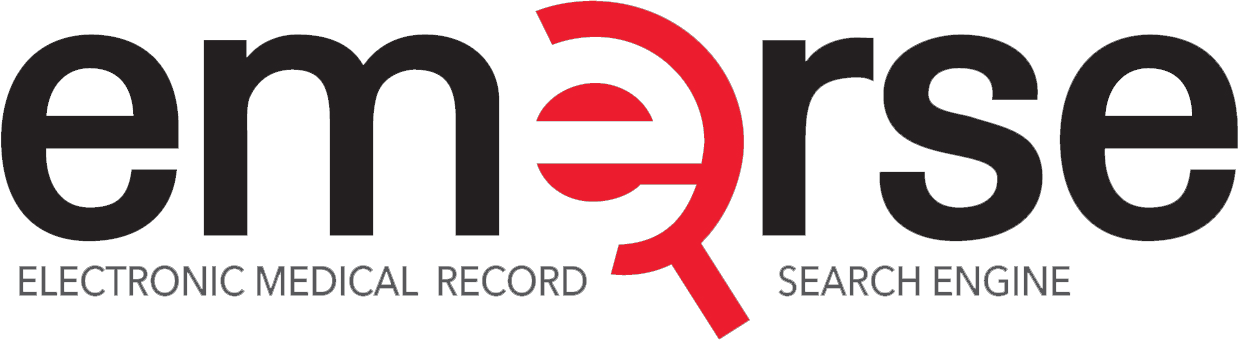 http://project-emerse.org/presentations.html
Unstructured vs Structured Data
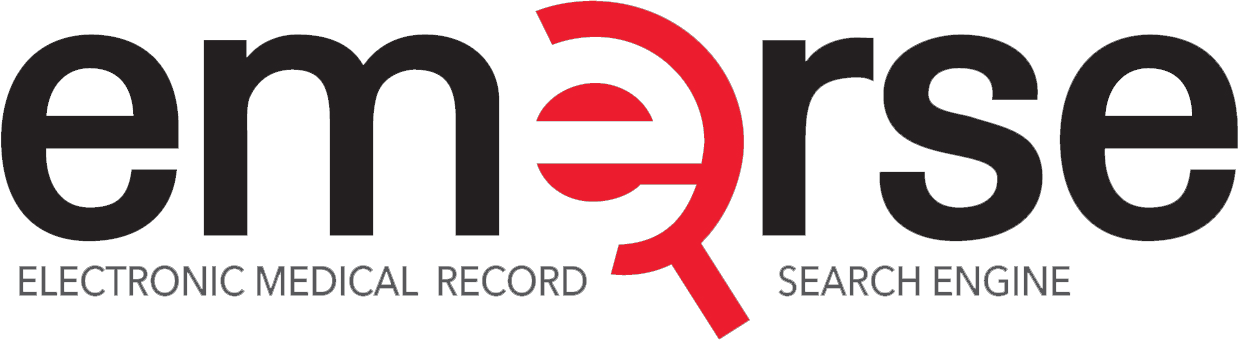 http://project-emerse.org/presentations.html
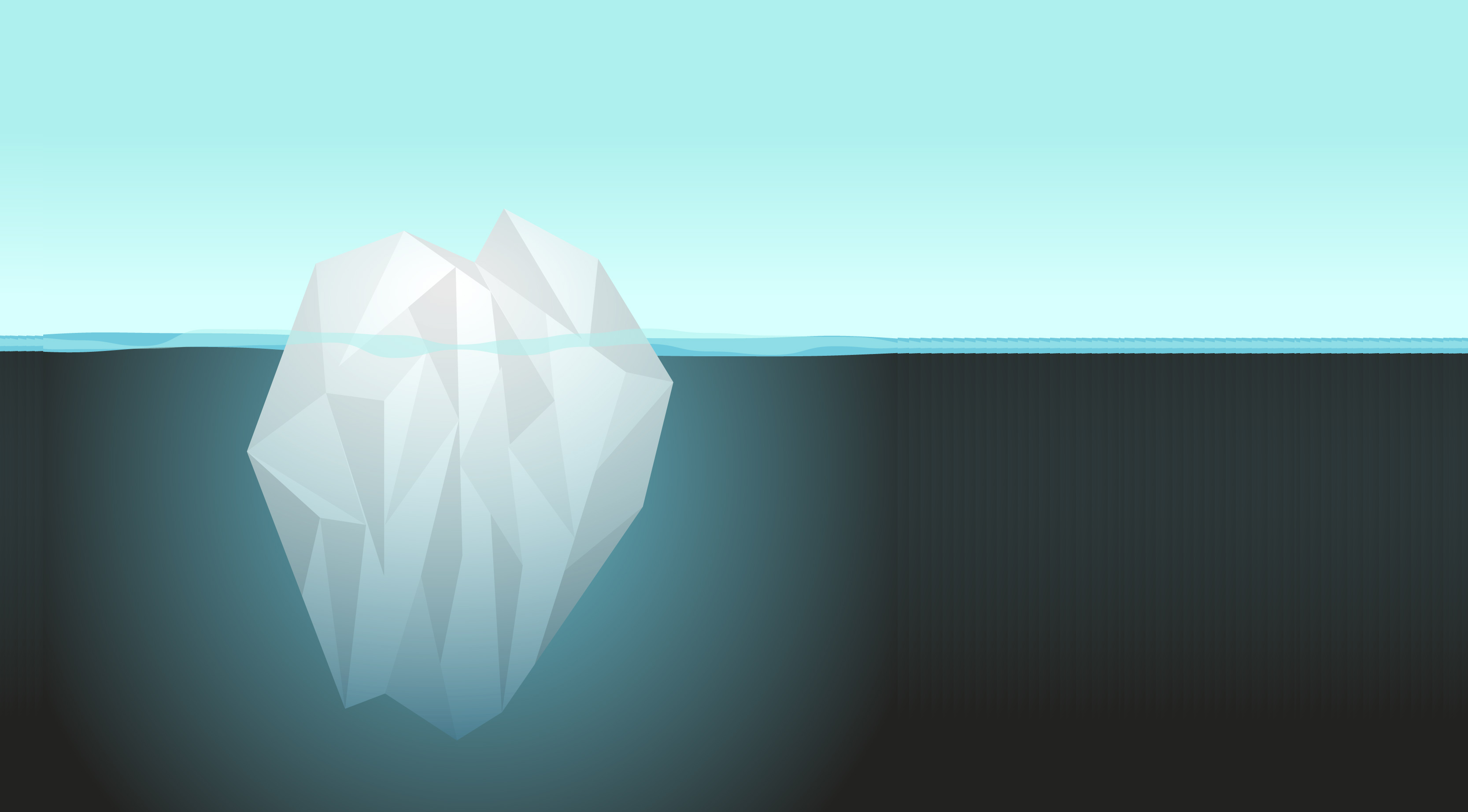 80% of EHR data are in unstructured free text
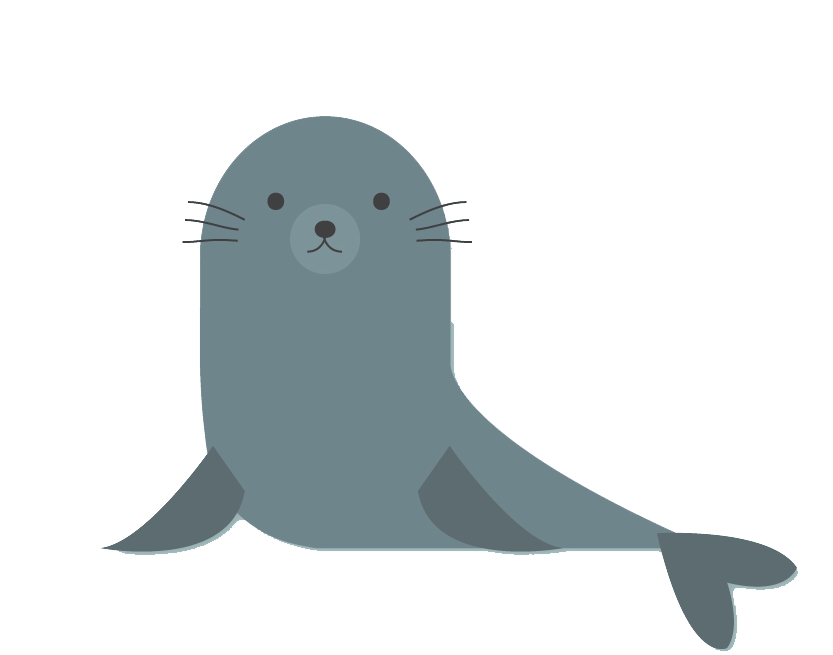 structured data
unstructured data/free text
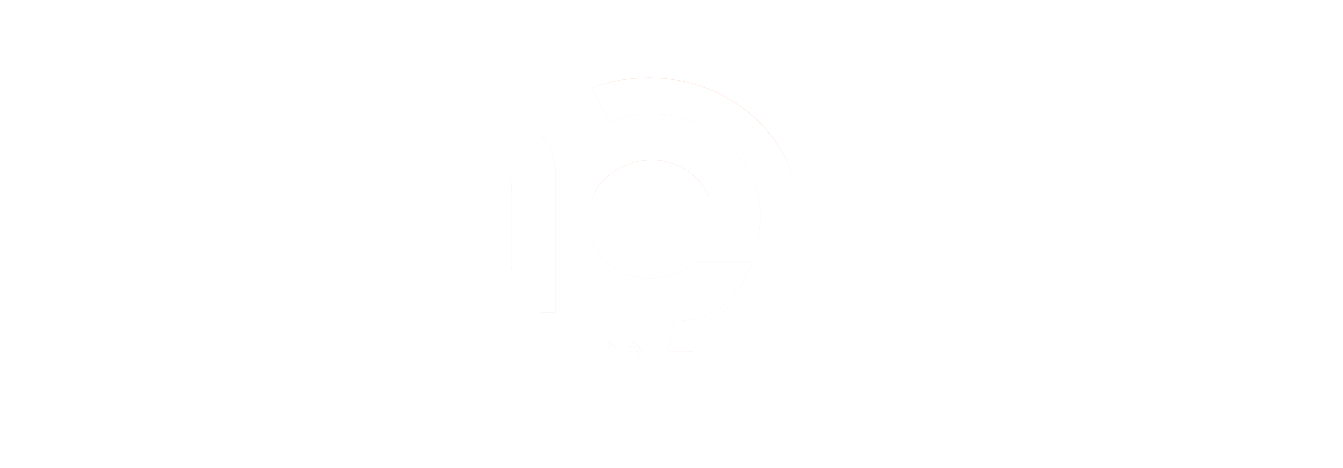 http://project-emerse.org/presentations.html
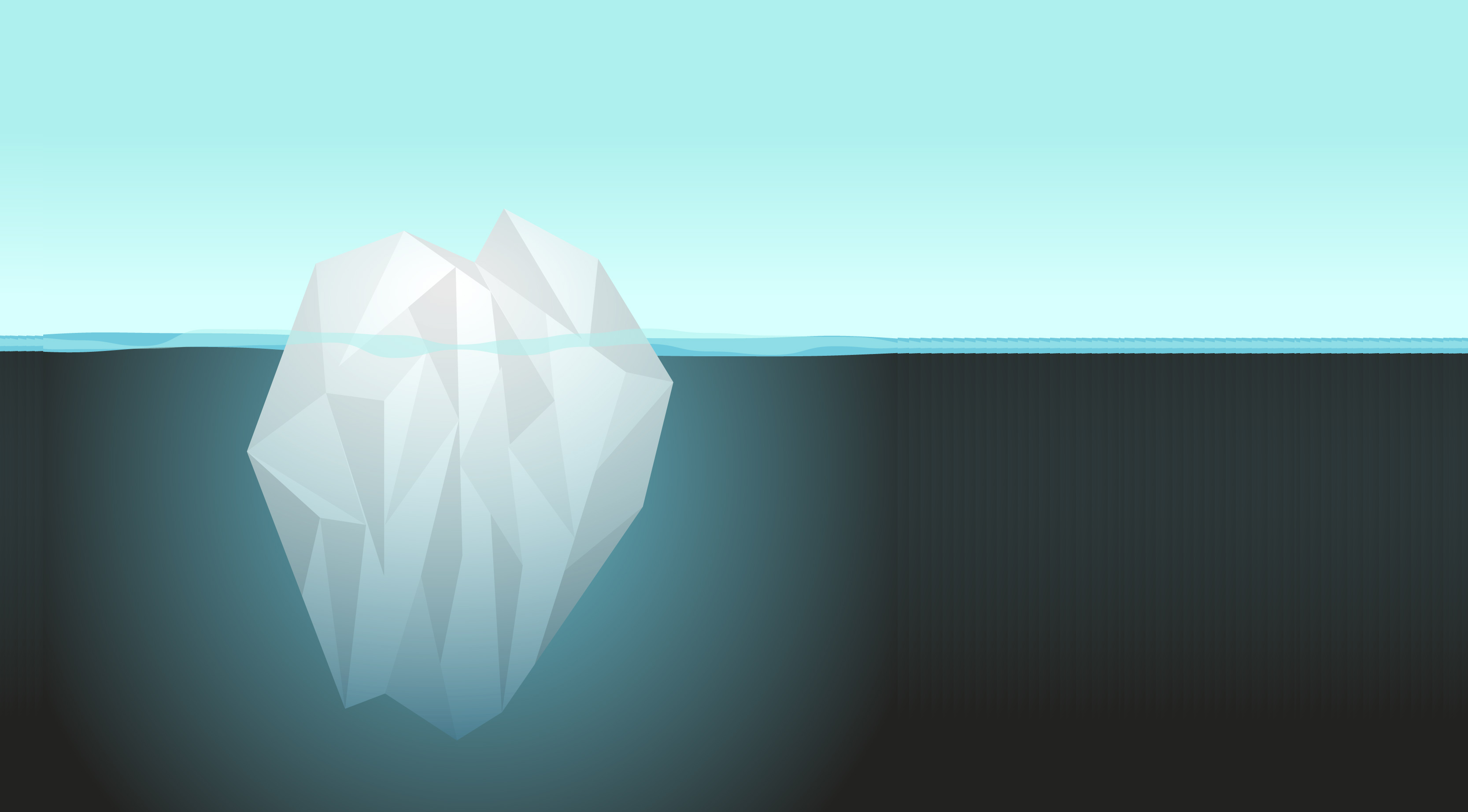 80% of EHR data are in unstructured free text
"potential cases may be missed or wrongly dated when coded data alone are used..” (PMID: 23964710)

"structured data is best used for first pass filtering of EHR data…prior to a more nuanced second pass using unstructured data" (PCMID: PMC4333685)



"...urinary incontinence, an important patient-centered outcome following prostate cancer treatment, was reported almost exclusively in the free text of EHRs and was rarely coded as an ICD 9 diagnosis code.” (PMCID: PMC4899050) 


"Claims and structured EHR data give an incomplete picture of burden related to geriatric syndromes. Geriatric syndromes are likely to be missed if unstructured data are not analyzed." 
(PMID: 29972595)
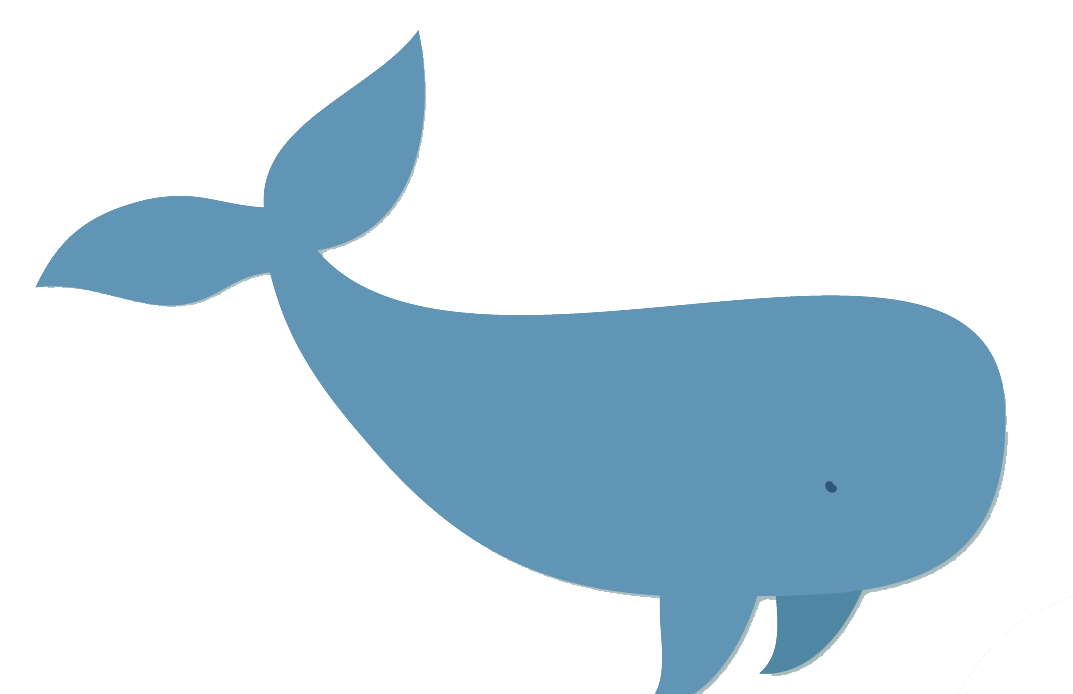 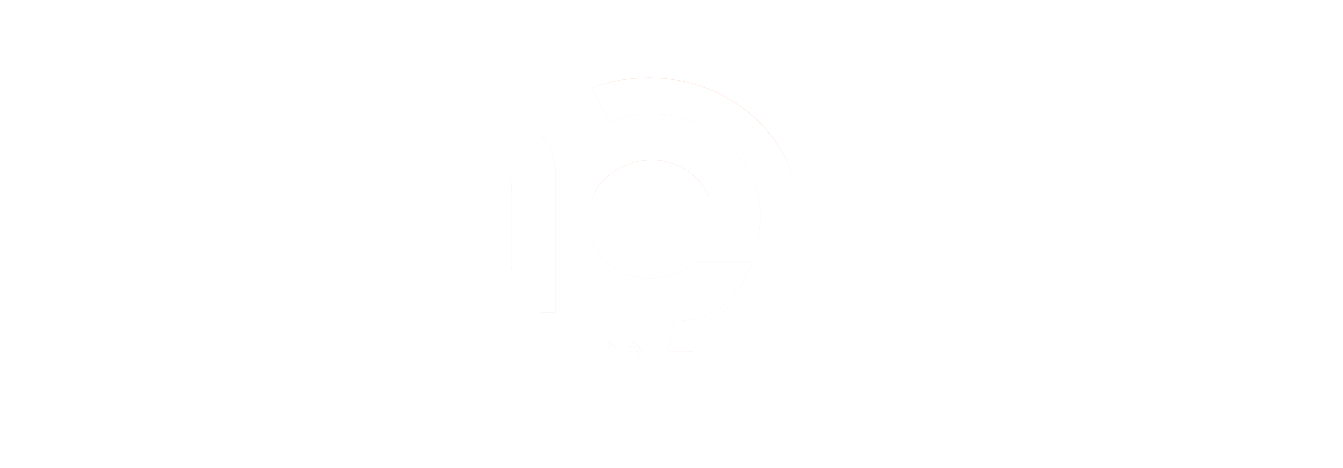 http://project-emerse.org/presentations.html
What isn’t EMERSE?
It is not: natural language processing (NLP)
but full NLP may not always be needed
and NLP can be hard to use or customize
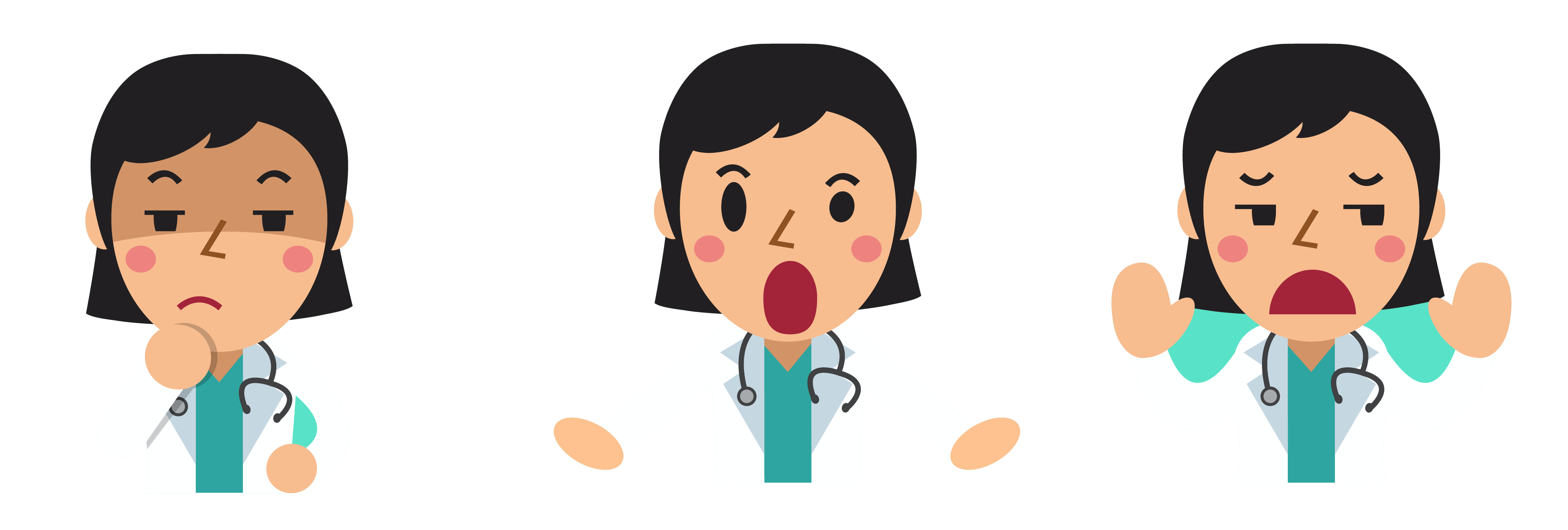 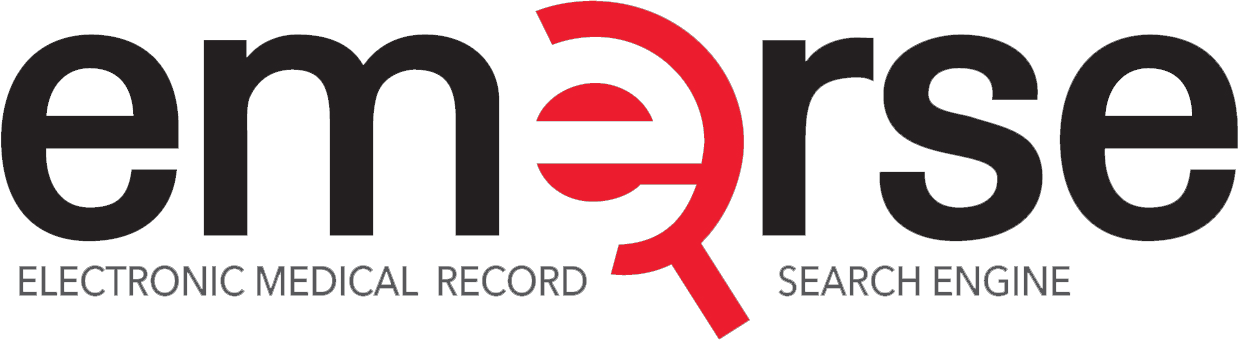 http://project-emerse.org/presentations.html
EMERSE vs NLP
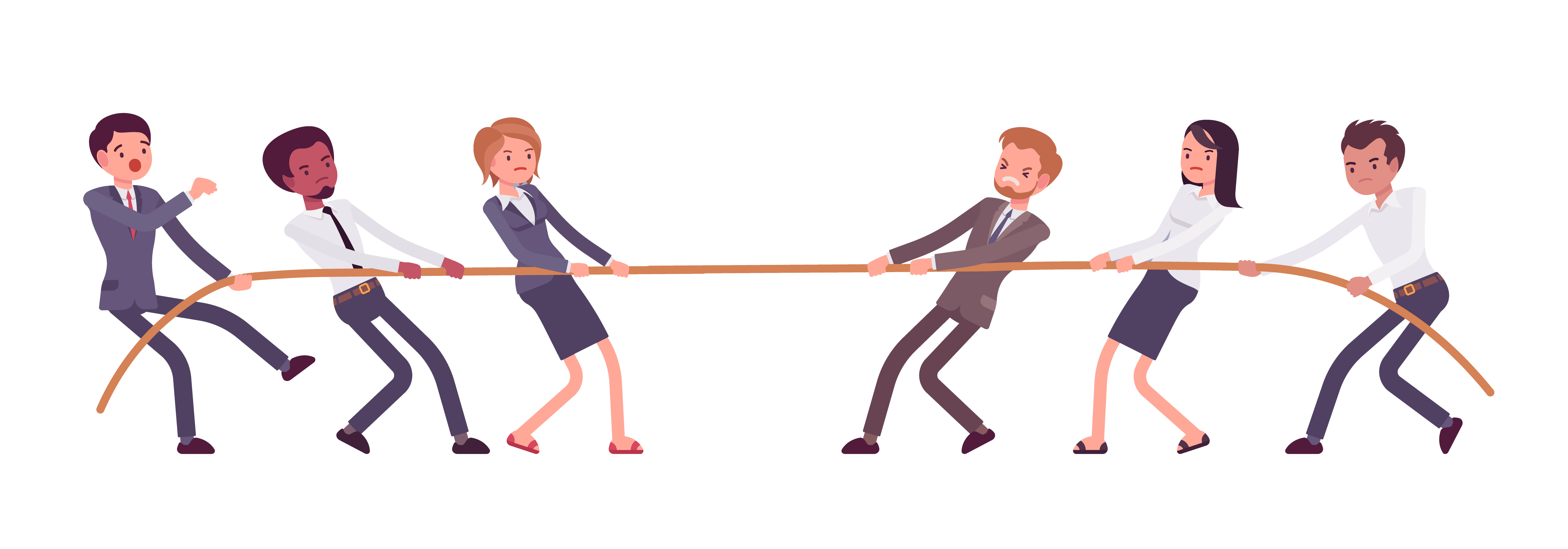 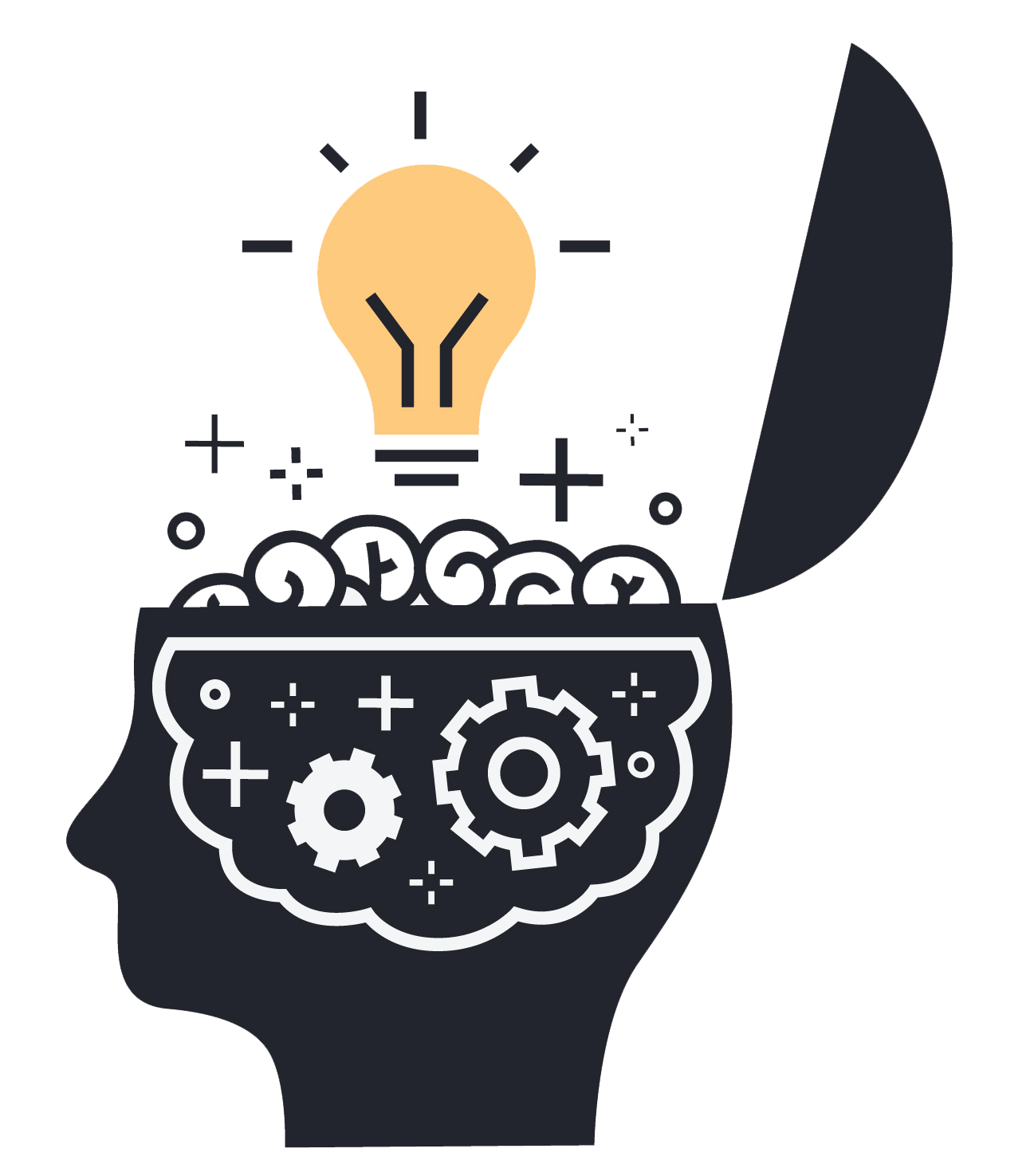 EMERSE: augmented intelligence

NLP: artificial intelligence
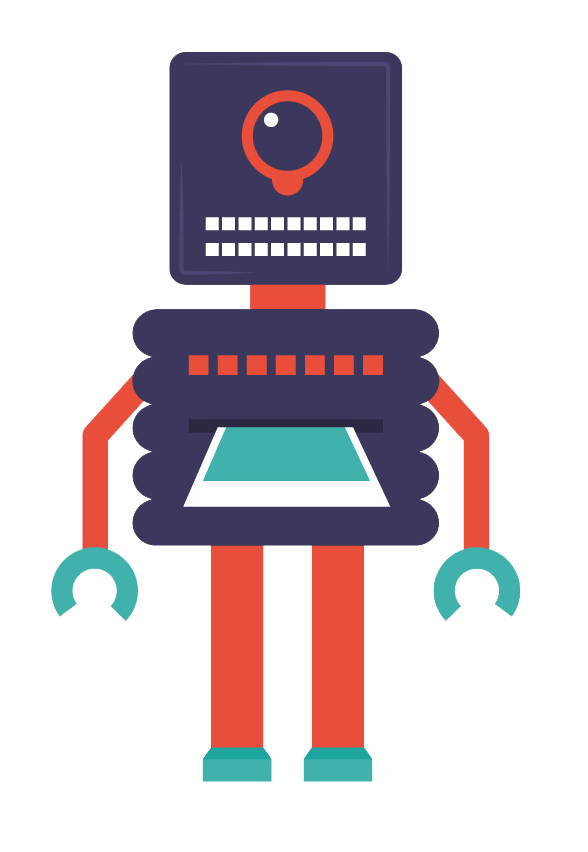 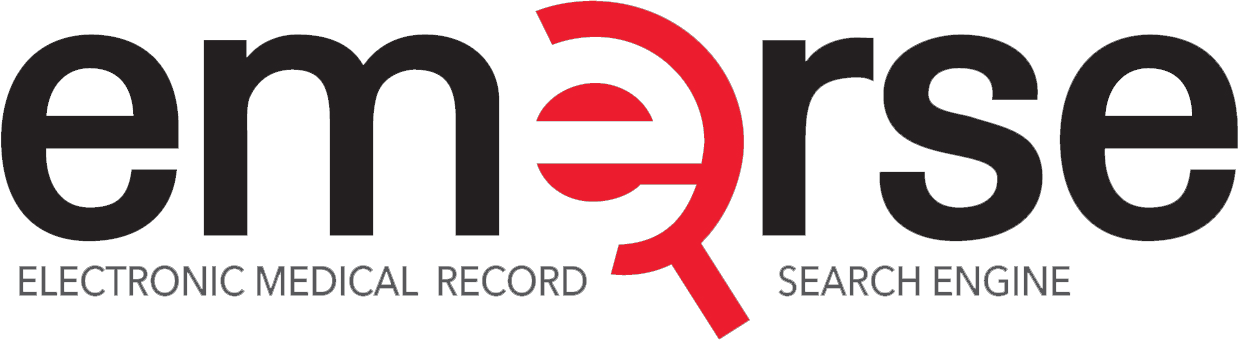 http://project-emerse.org/presentations.html
EMERSE vs NLP
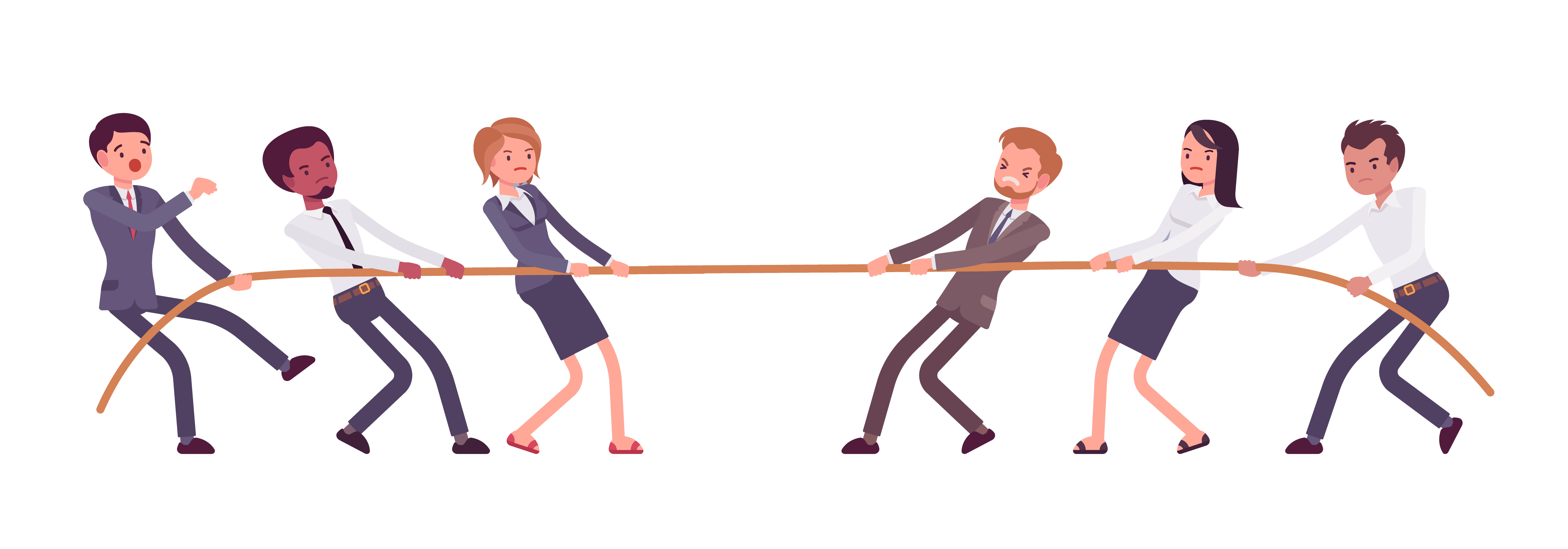 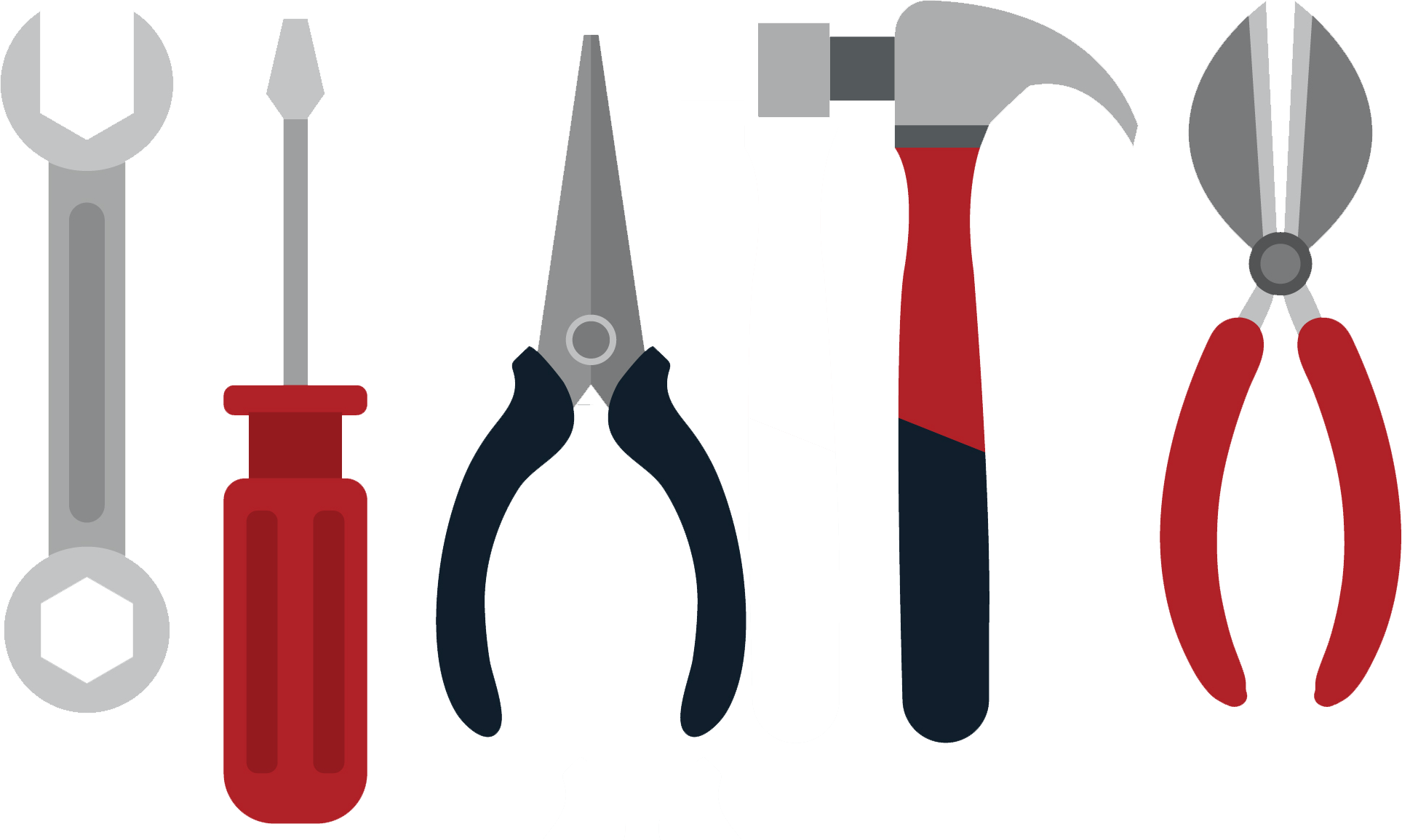 NLP
EMERSE
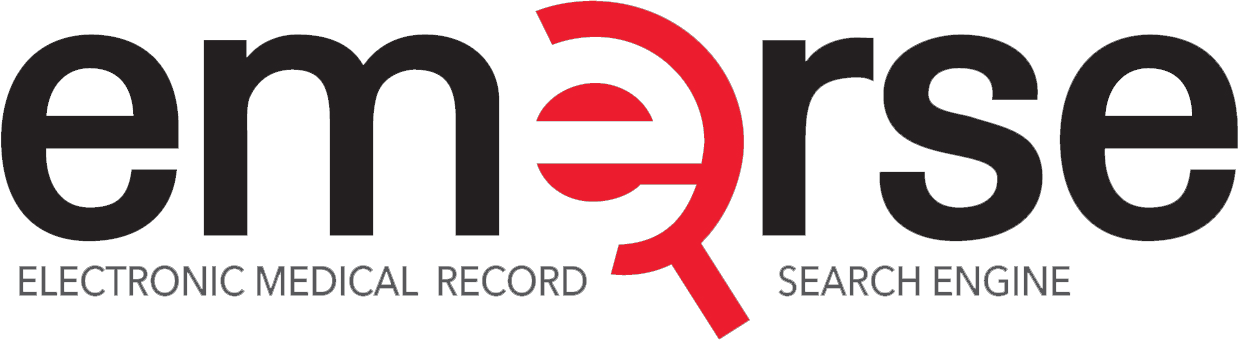 http://project-emerse.org/presentations.html
Find cohorts
EMERSE allows you to find cohorts based on things mentioned in the notes
diseases
drugs
symptoms
anything!
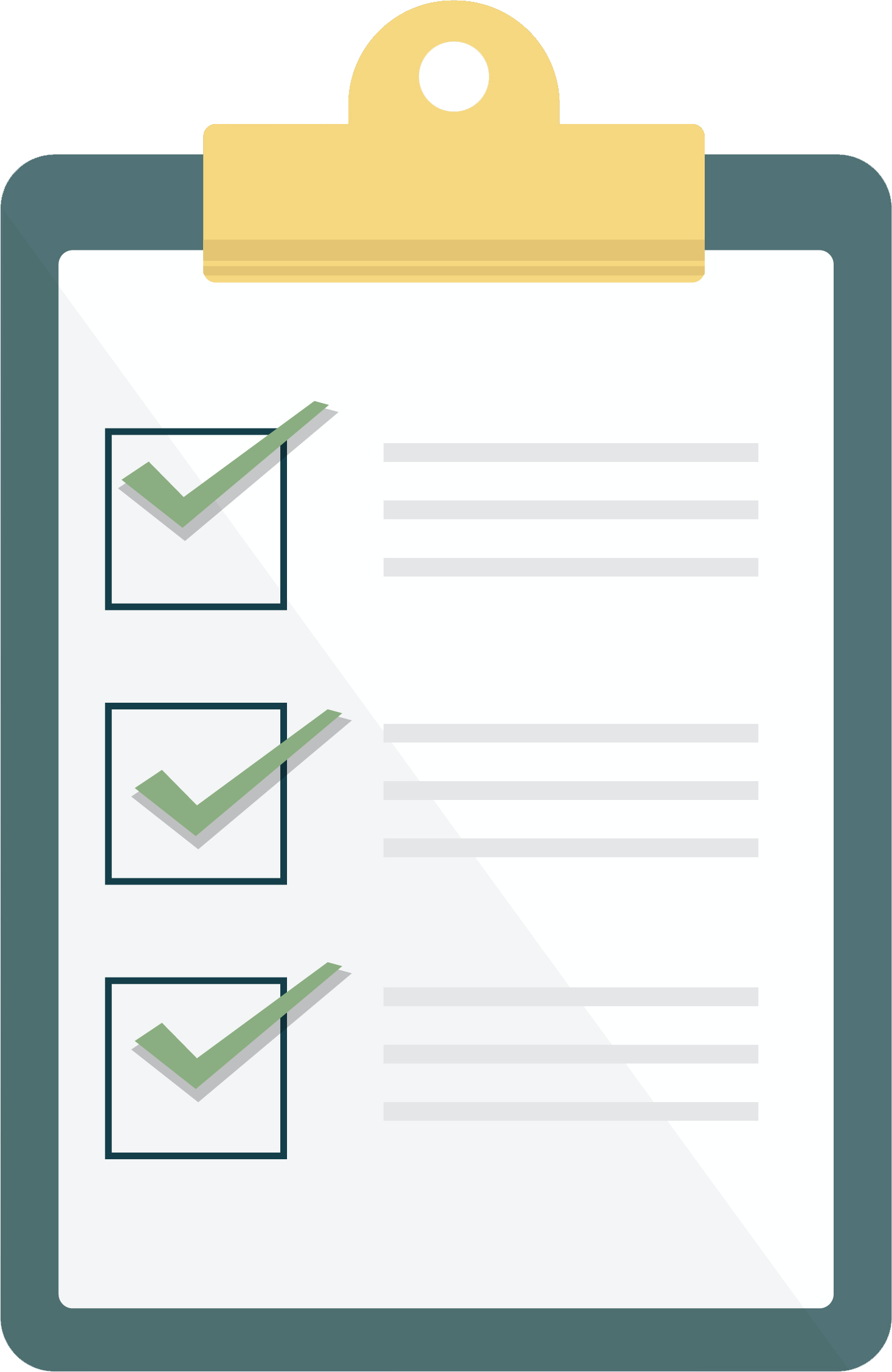 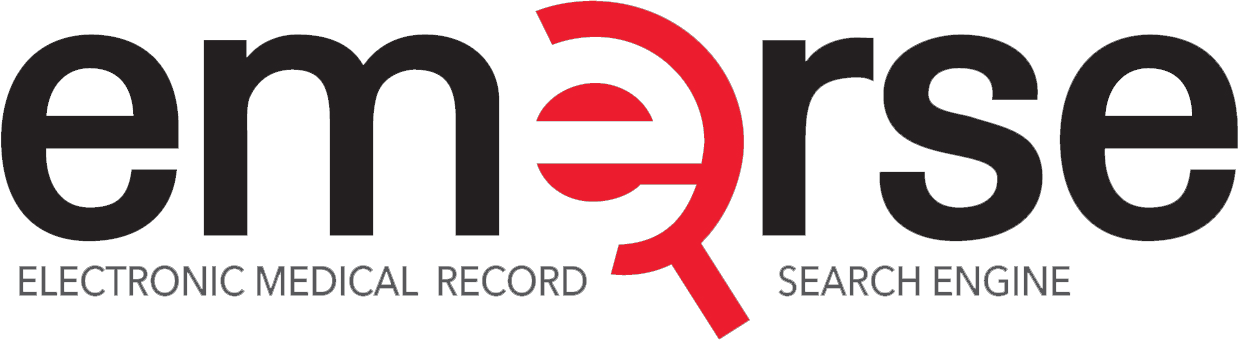 http://project-emerse.org/presentations.html
Find cohorts
It’s perfect for finding rare things…
   							 …like rare cancers
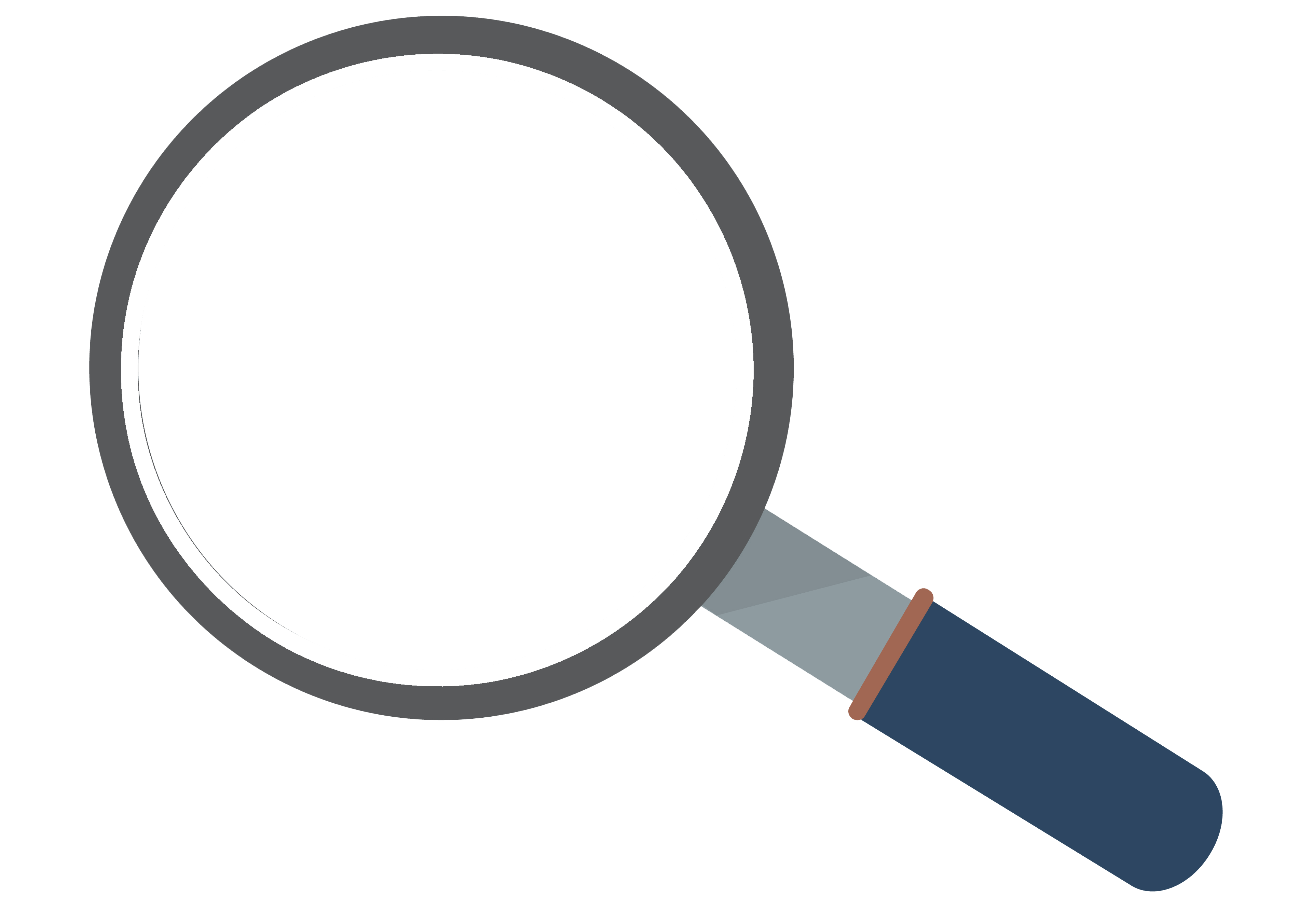 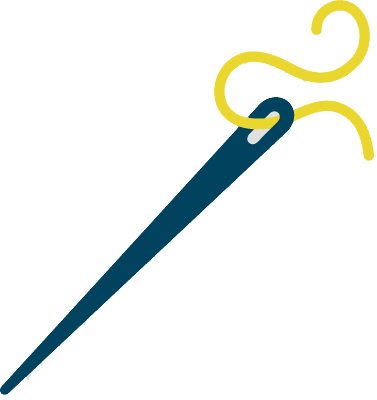 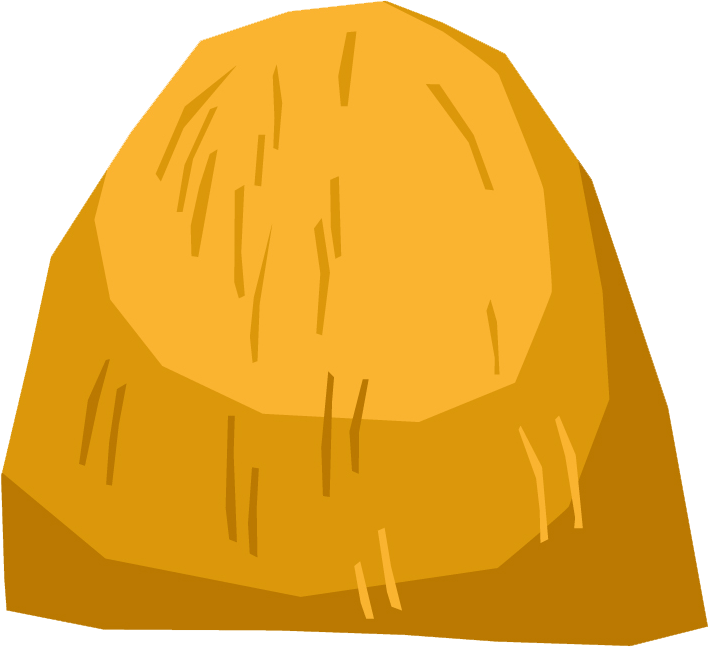 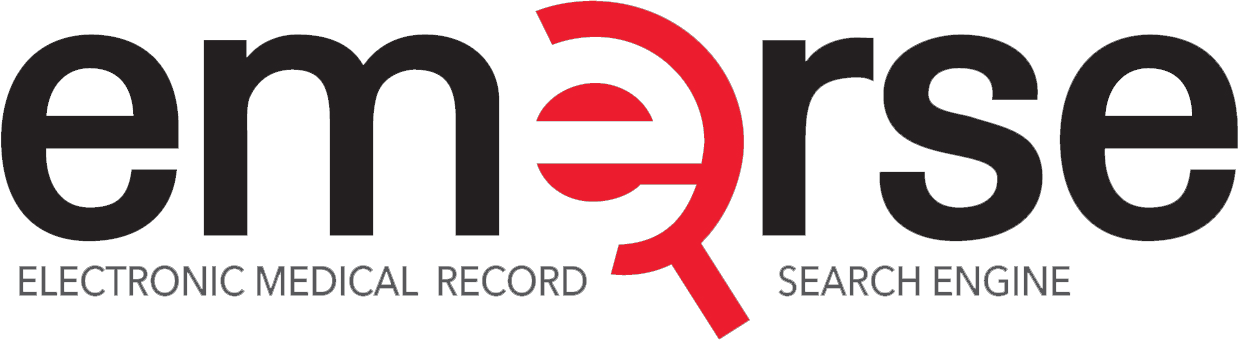 http://project-emerse.org/presentations.html
Find cohorts
It’s perfect for finding diagnoses that don’t have a specific ICD-10 code… like leiomyosarcoma…
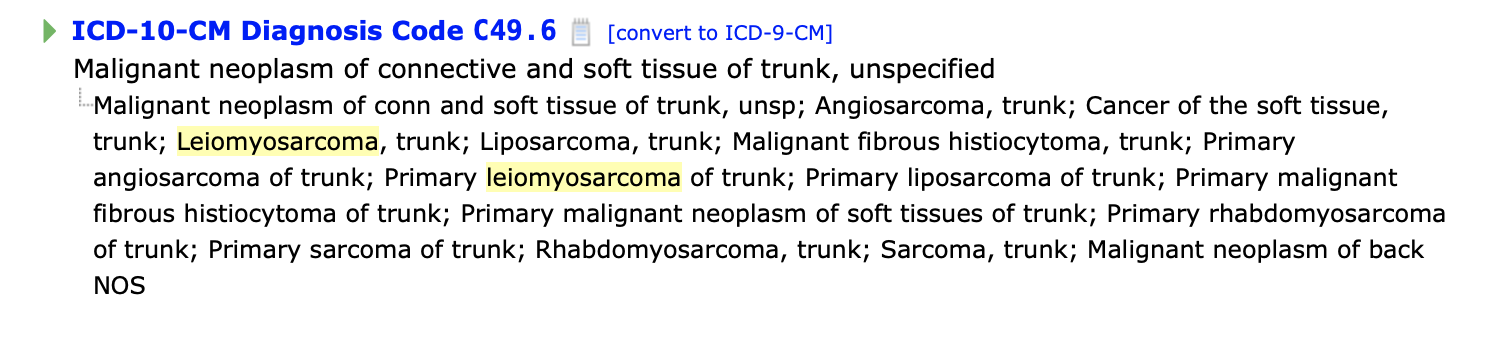 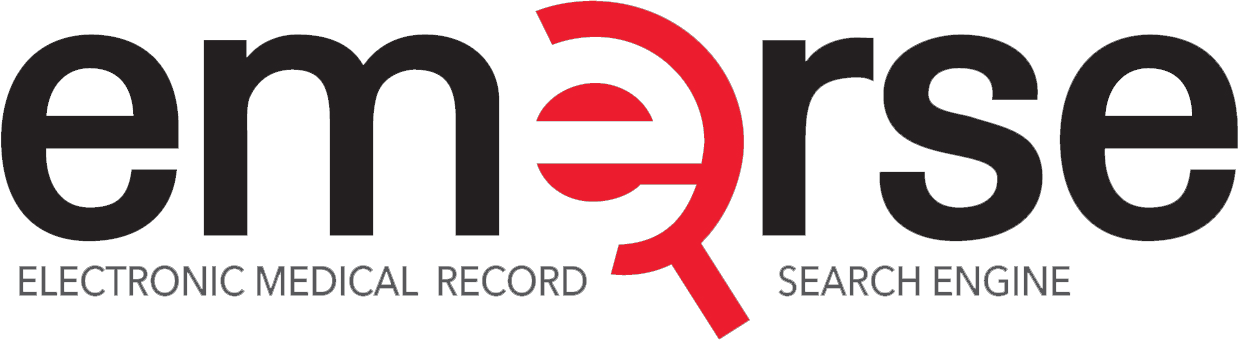 https://www.icd10data.com/search?s=leiomyosarcoma
http://project-emerse.org/presentations.html
Find cohorts
…or Bainbridge-Ropers Syndrome



…or hundreds of other disorders with no specific code
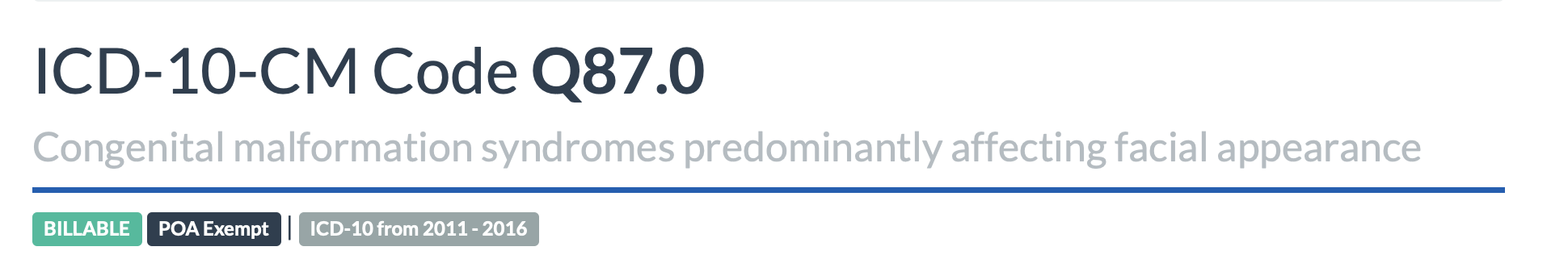 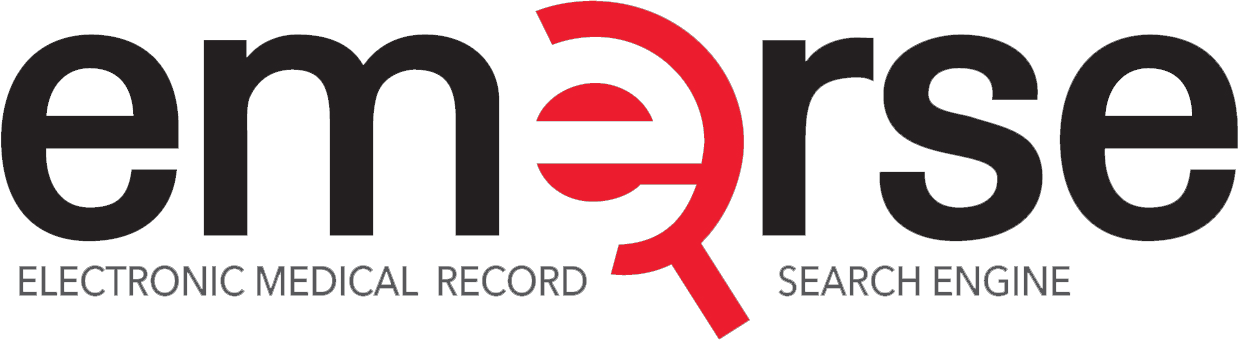 https://www.icd10data.com/search?s=leiomyosarcoma
http://project-emerse.org/presentations.html
Working with cohorts
upload a list
of patients
find a cohort
from within
EMERSE
import list
from another
system
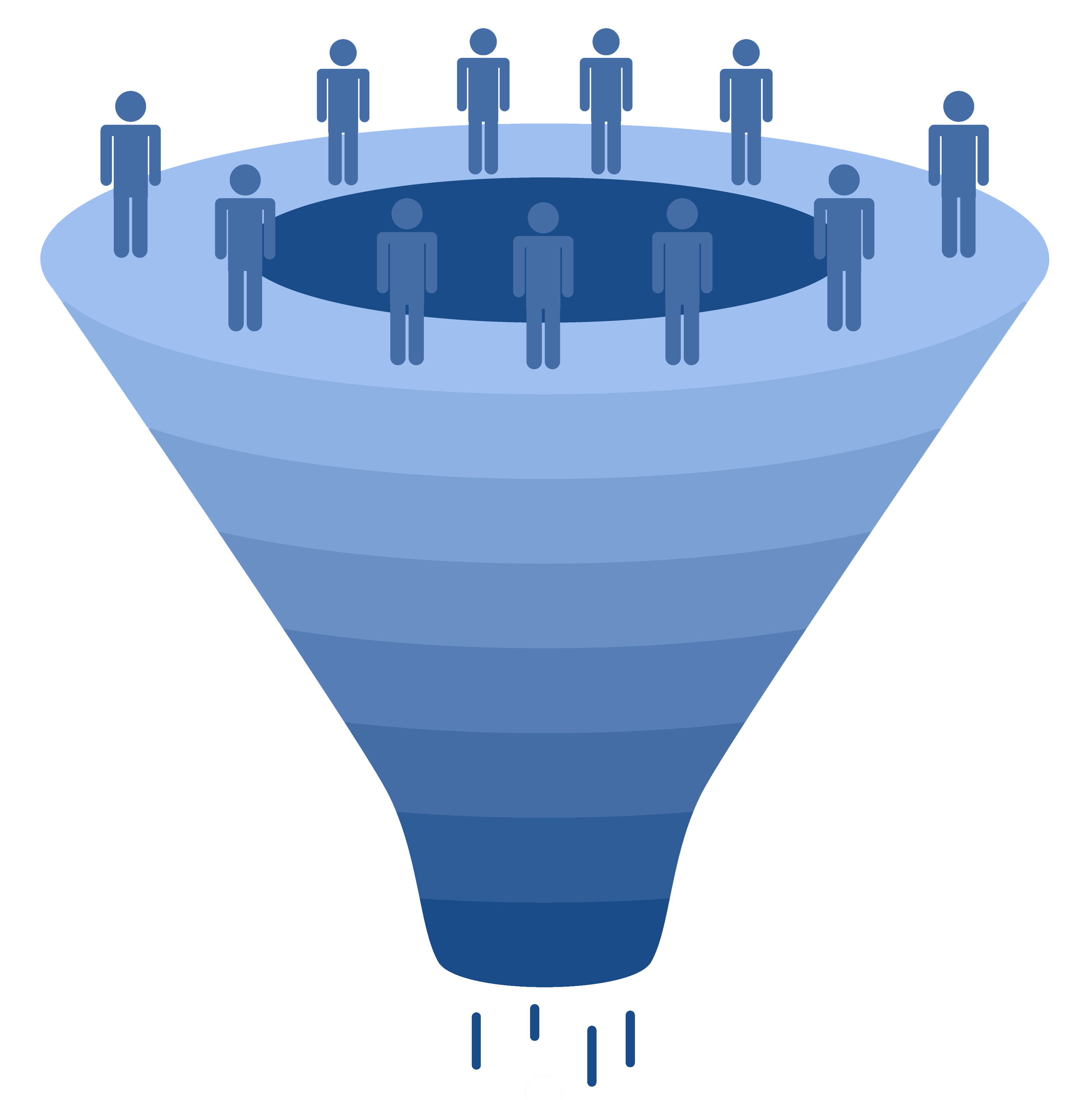 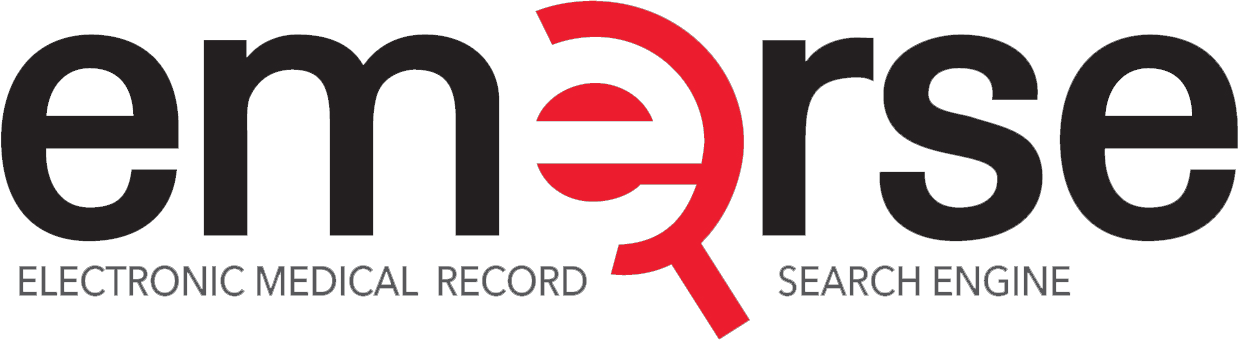 EMERSE patient lists
(up to 100,000 per list)
http://project-emerse.org/presentations.html
Highlight documentsfor chart review
Thoracocentesis confirmed the recurrence of mantle cell lymphoma. Disease restaging work-up revealed multicompartment lymphadenopathy in the neck, mediastinal, retrocrural, retroperitoneal and pelvic regions. Bone marrow was also involved. The patient was treated with a total of six cycles of rituximab, cyclophosphamide, vincristine, doxorubicin and dexamethasone (R-HyperCVAD) completed in January 2007. That treatment led to complete remission that lasted until October 2008, when the disease was found to have recurred in the left pleural space and retroperitoneum without bone marrow involvement.
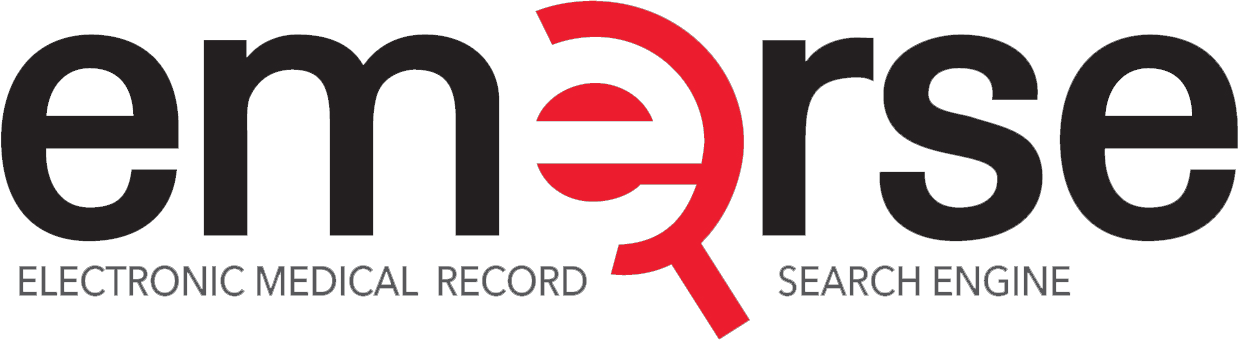 https://jmedicalcasereports.biomedcentral.com/articles/10.1186/1752-1947-4-329
http://project-emerse.org/presentations.html
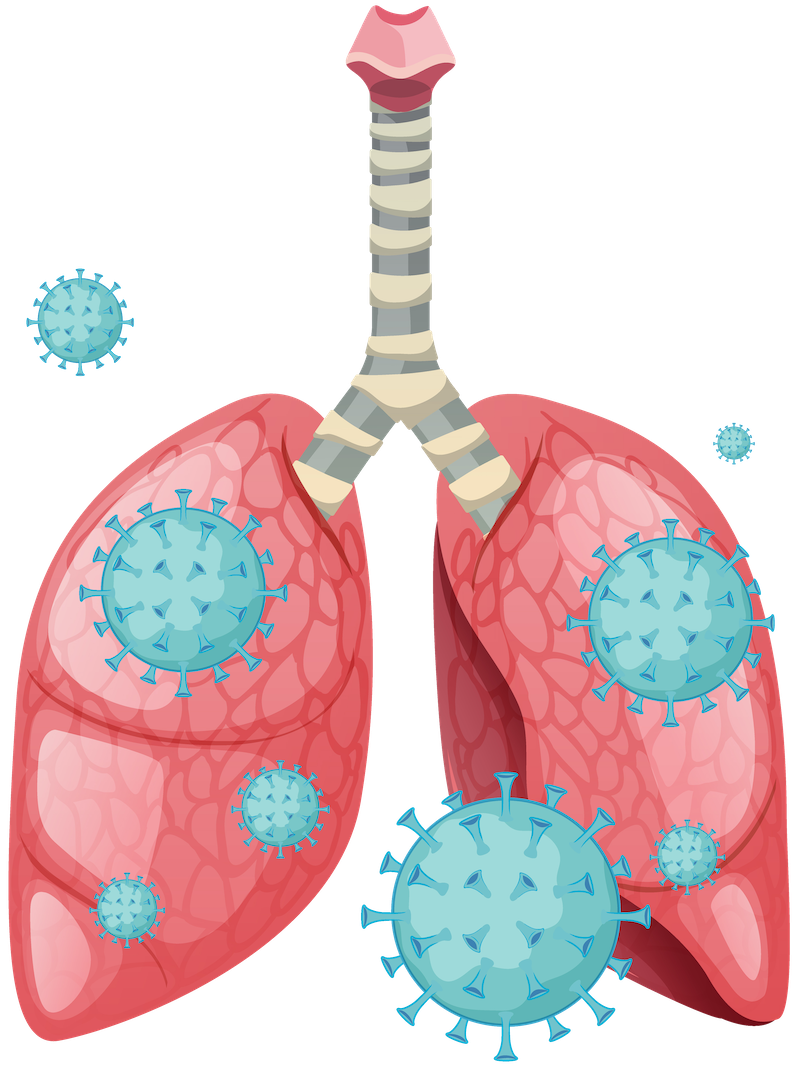 Chart review
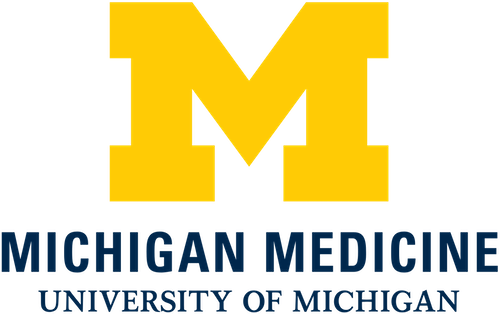 Research team at Michigan Medicine used
EMERSE to identify presenting symptoms for
COVID-19, including:
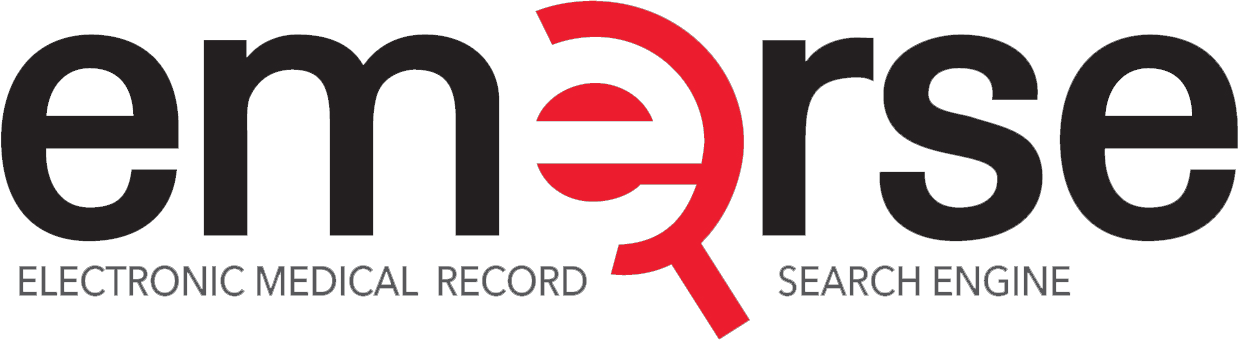 http://project-emerse.org/presentations.html
COVID-19 terms
coronavirus disease 2019
coronavirus disease 19
coronavirus disease
COVID-19 disease
COVID19 disease
COVID disease
nCoV-2019
nCoV-19
nCoV19
19-nCoV
COVID-19 novel
COVID19 novel
COVID novel
coronavirus COVID-19
coronavirus COVID-2019
coronavirus COVID19
coronavirus COVID2019
coronavirus COVID
COVID-19 coronavirus
COVID19 coronavirus
COVID-2019 coronavirus
COVID2019 coronavirus
COVID coronavirus
COVID-19 virus
COVID19 virus
COVID-2019 virus
COVID2019 virus
COVID virus
SARSCoV-2
SARSCoV2
SARSCoV
novel coronavirus (COVID-19)
novel coronavirus (COVID19)
novel coronavirus (COVID)
novel coronavirus 2019
novel coronavirus
novel 2019 coronavirus
novel 2019 CoV
new coronavirus
new 2019 coronavirus
new 2019 CoV
2019 novel coronavirus
2019 novel CoV
2019-nCoV acute respiratory disease
19 novel coronavirus acute respiratory
19 novel coronavirus
19 novel CoV
19 coronavirus acute respiratory disease
19-nCoV acute respiratory disease
nCoV acute respiratory disease
SARS-CoV-2
SARS-CoV2
SARS-CoV
SARS-CoV-19
SARS-CoV-2019
2019 coronavirus-2
2019 coronavirus
19 coronavirus-2
19 coronavirus
SARS-coronavirus 2
SARS-coronavirus
Corona Virus Disease 19
Corona Virus Disease 2019
COVID-19 infections
COVID19 infections
COVID-19 infection
COVID19 infection
COVID-19
COVID19
CV19
CV-19
COVID-2019 infections
COVID2019 infections
COVID-2019 infection
COVID2019 infection
COVID-2019
CV2019
CV-2019
2019-nCoV
Wuhan coronavirus
Wuhan virus
coronavirus
corona-virus
Chinese virus
Chinese coronavirus
COVID2019
corona 2019
novel corona
U07.1
CORVID-19 [spelling alternative]
CORVID19 [spelling alternative]
CORVID [spelling alternative]
CORVIN-19 [spelling alternative]
CORVIN19 [spelling alternative]
CORVIN [spelling alternative]
COVIN-19 [spelling alternative]
COVIN19 [spelling alternative]
COVIN [spelling alternative]
COAVID-19 [spelling alternative]
COAVID19 [spelling alternative]
COAVID [spelling alternative]
COVD-19 [spelling alternative]
COVD19 [spelling alternative]
COVD [spelling alternative]
CAVIN-19 [spelling alternative]
CAVIN19 [spelling alternative]
CAVIN [spelling alternative]
novel coronvirus [spelling alternative]
CODIV-19 [spelling alternative]
CODIV19 [spelling alternative]
CODIV [spelling alternative]
1COVID19 [spelling alternative]
More at:
http://project-emerse.org/synonyms_covid19.html
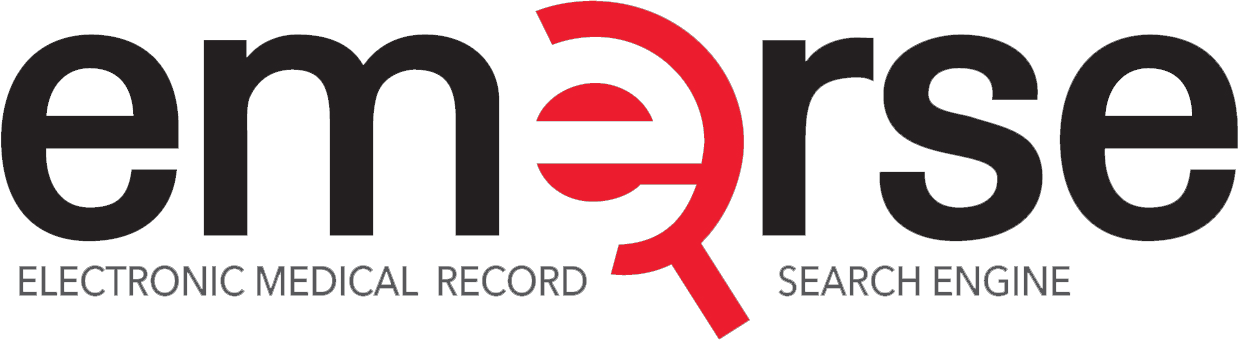 http://project-emerse.org/presentations.html
EMERSE query expansion
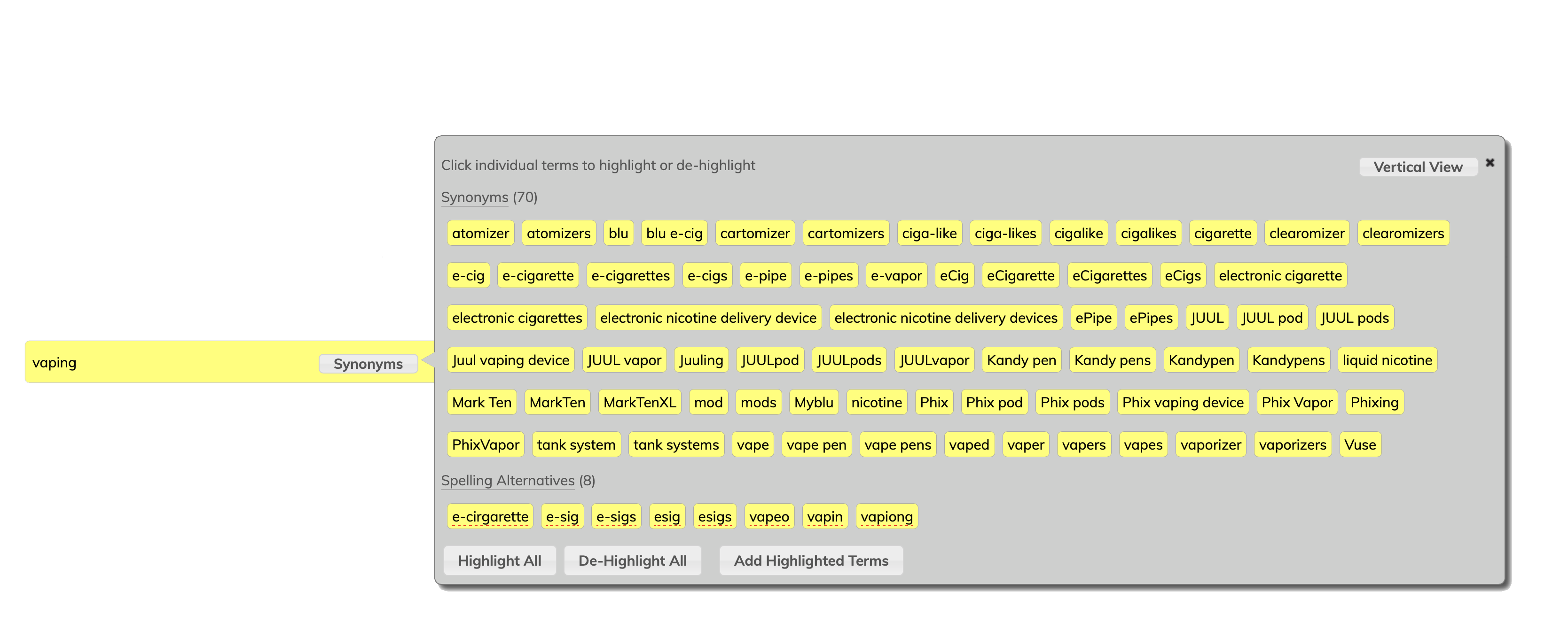 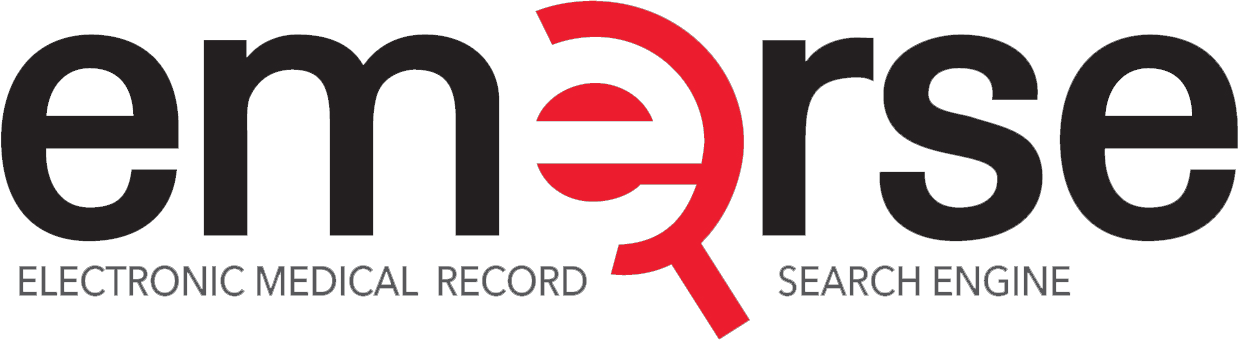 http://project-emerse.org/presentations.html
EMERSE query expansion
Can use “EMERSE Synonyms” or upload your own dataset (e.g., ICD-10, human phenotype ontology, MeSH terms)
Simple file format
http://project-emerse.org/documentation/administrator_guide.html#truepreparing-a-synonyms-file
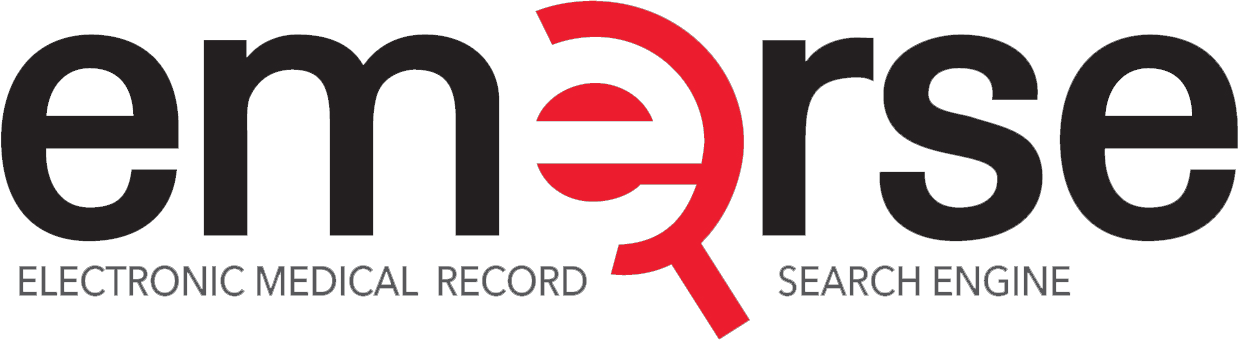 http://project-emerse.org/presentations.html
EMERSE Synonyms
Manually curated over past 12+ years
Terms/phrases not found in standard vocabularies, taxonomies, ontologies (but found in clinical notes)
Academic and non-academic licensing available*
> 1.1 million unique rows
Details are at:
	http://project-emerse.org/synonyms.html
To explore a subset, visit:
	http://www.davidhanauer.com/EMERSE_synonyms_T_Terms/
*David Hanauer is entitled
 to a portion of the license fees
http://project-emerse.org/presentations.html
EMERSE Synonyms
http://project-emerse.org/presentations.html
EMERSE Bundles
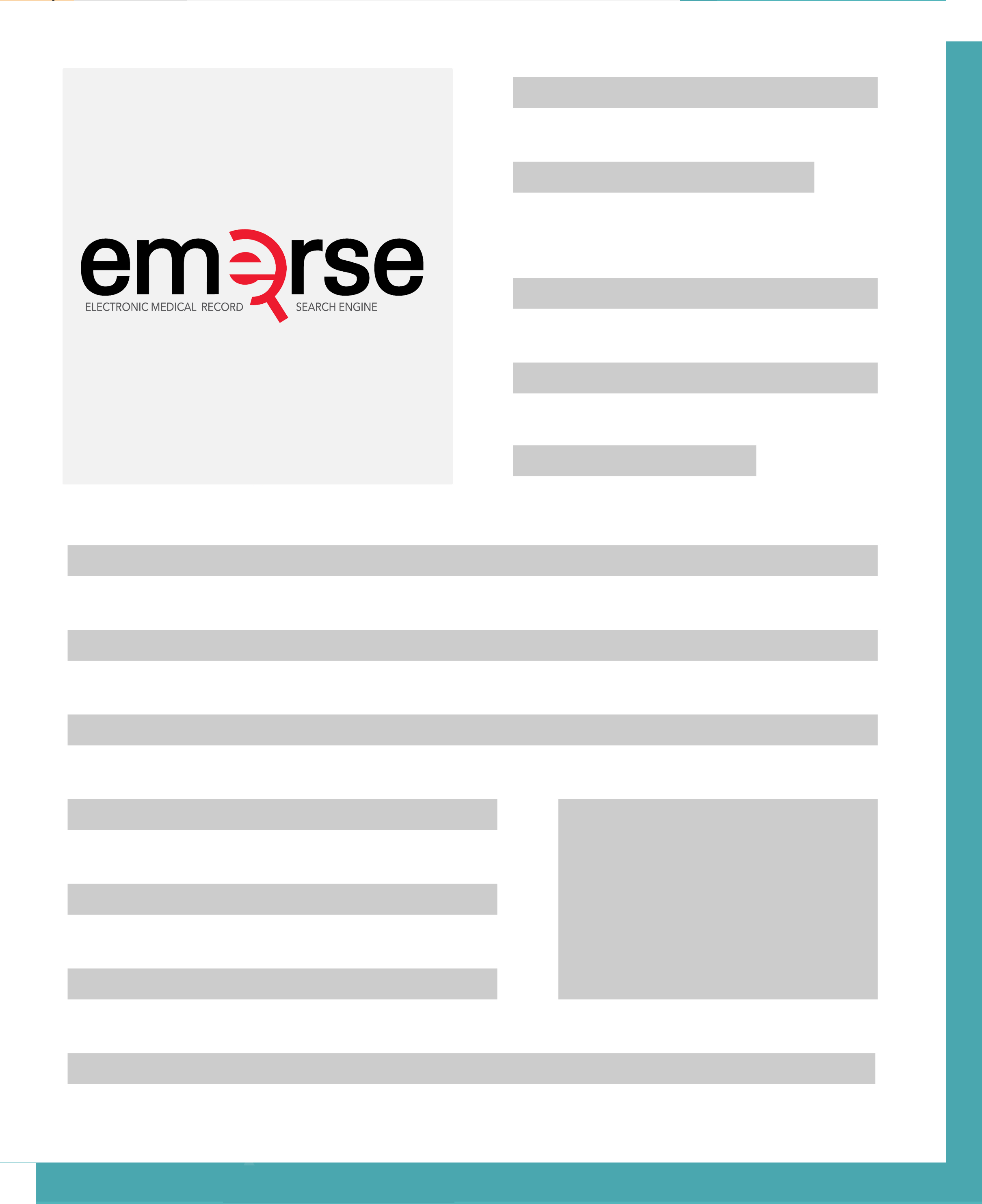 Saved sets of search terms
Shared among users
Helps standardize searches
Supports reproducibility
	-  Some teams publish Bundles
    in their publication’s appendix
      (example: https://www.ncbi.nlm.nih.gov/pmc/articles/PMC3860174/)
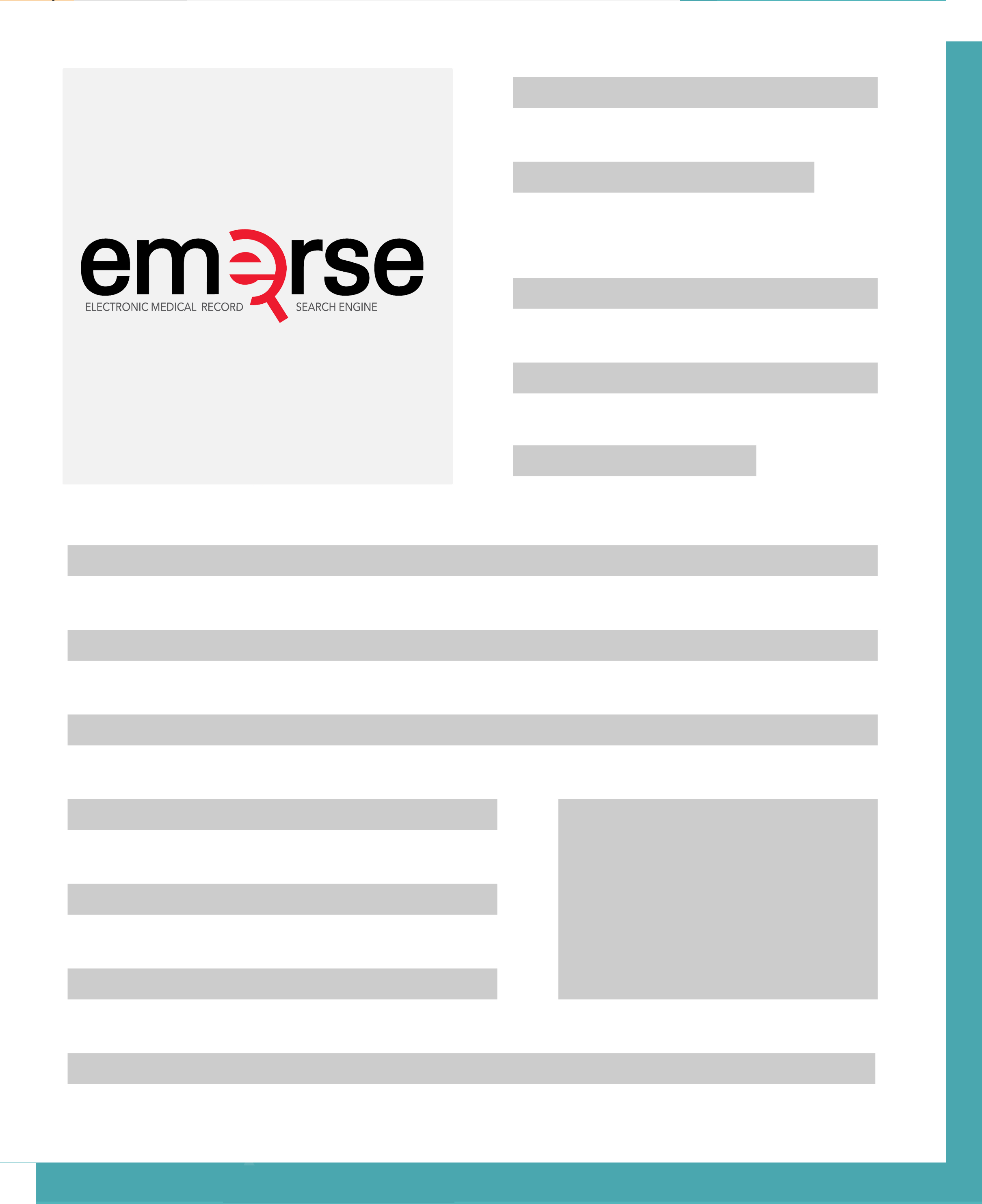 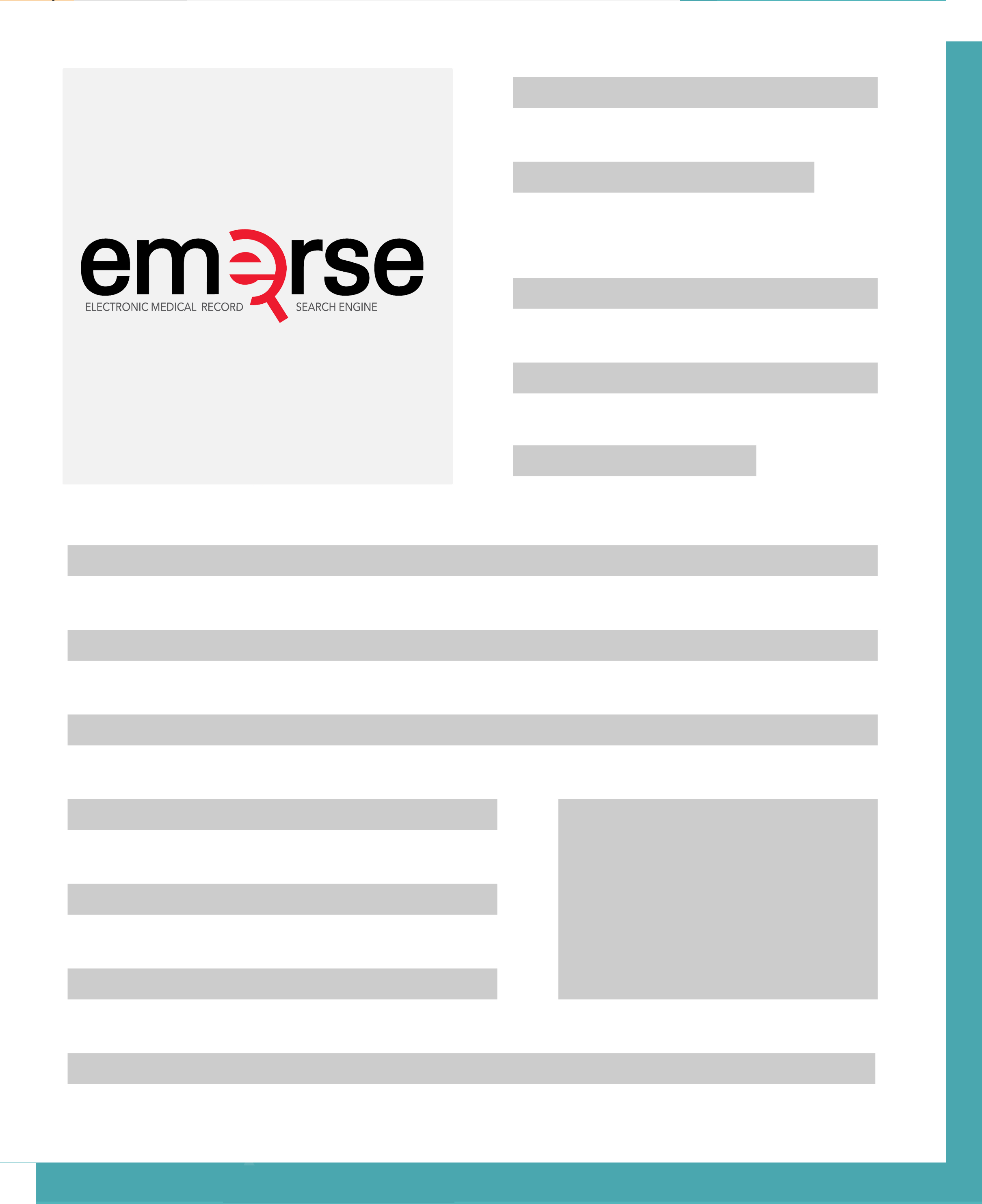 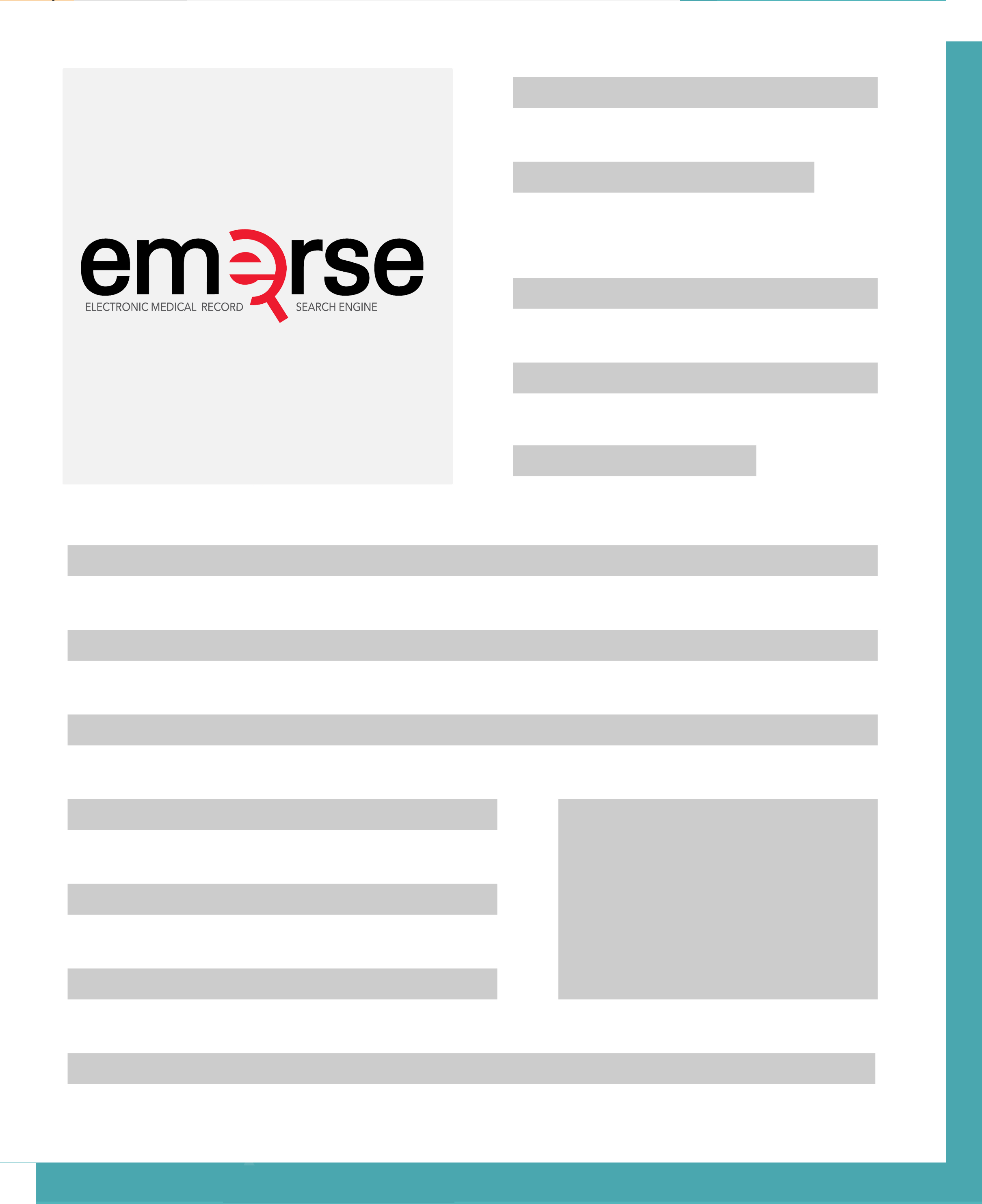 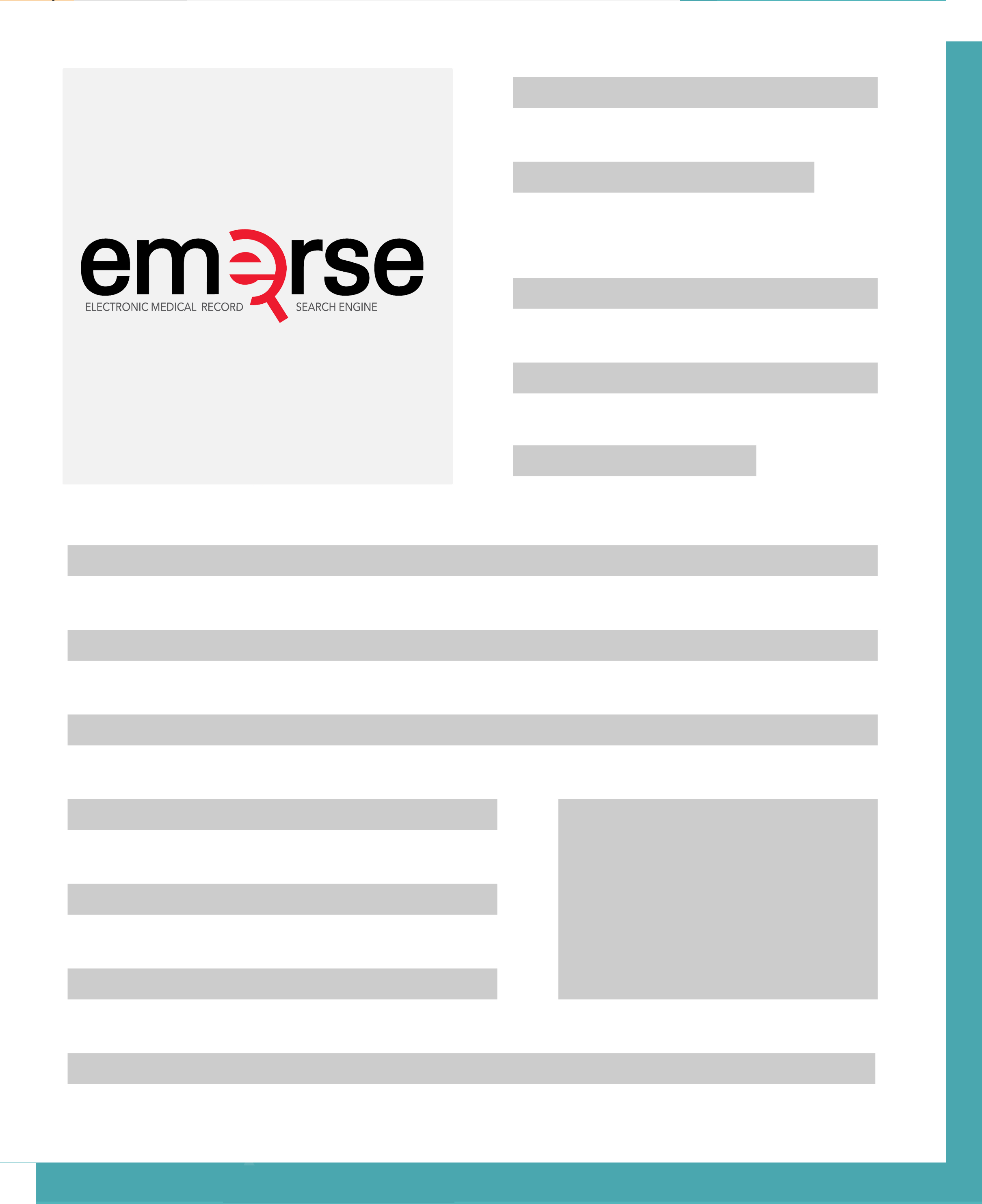 http://project-emerse.org/presentations.html
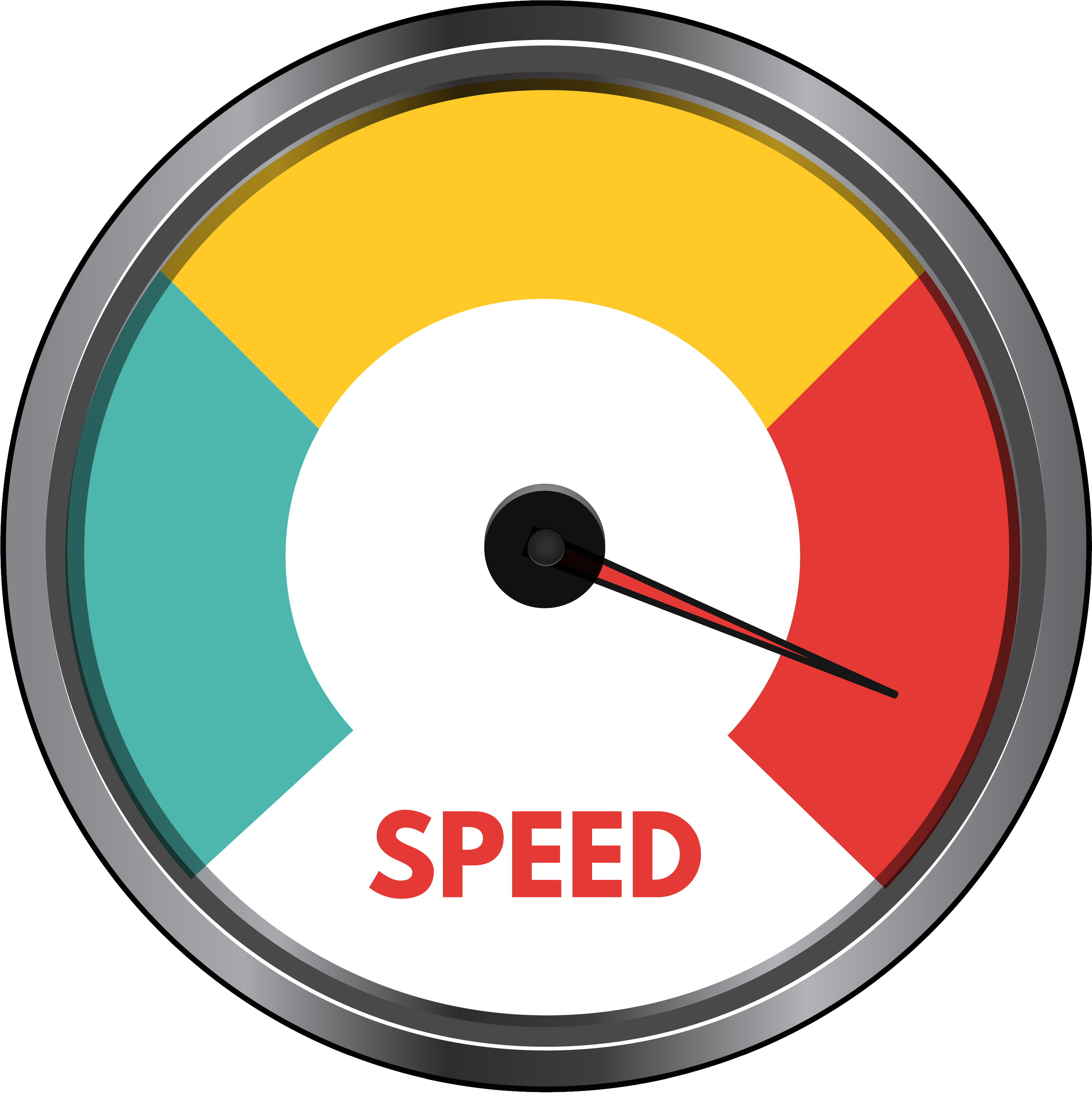 EMERSE is     fast
…enabling real-time querying
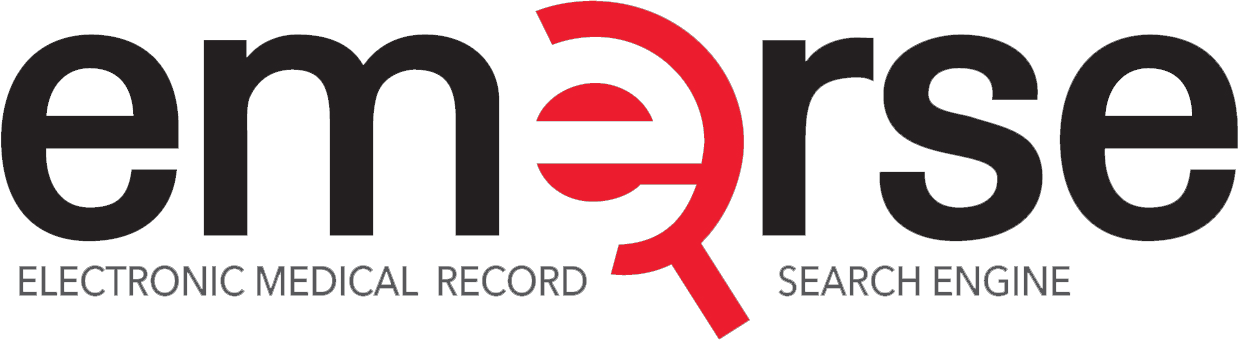 http://project-emerse.org/presentations.html
What’s in EMERSE?
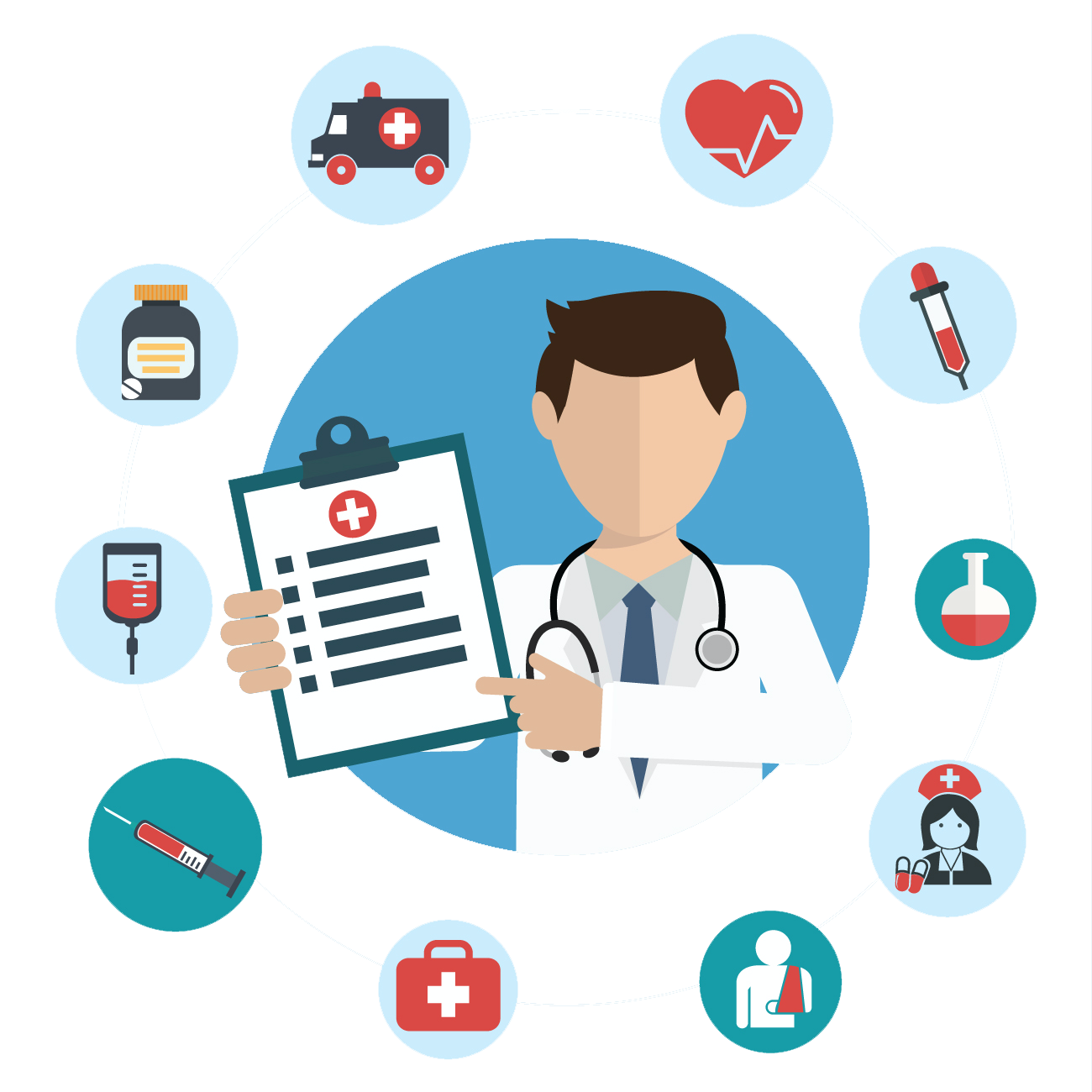 Free text notes
admission notes
history and physical
progress notes
pathology reports
radiology reports
more!

@ Michigan: 	2.5+ million patients
				170+ million notes
				1995-present
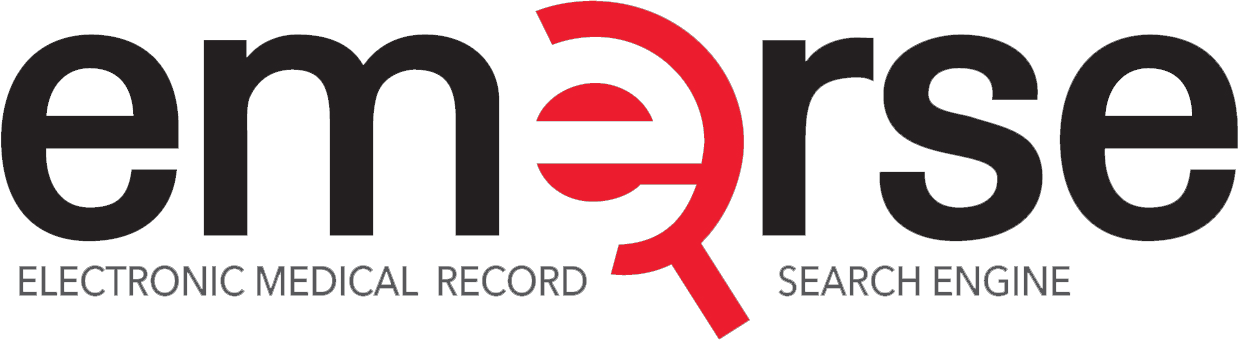 http://project-emerse.org/presentations.html
What’s not in EMERSE?
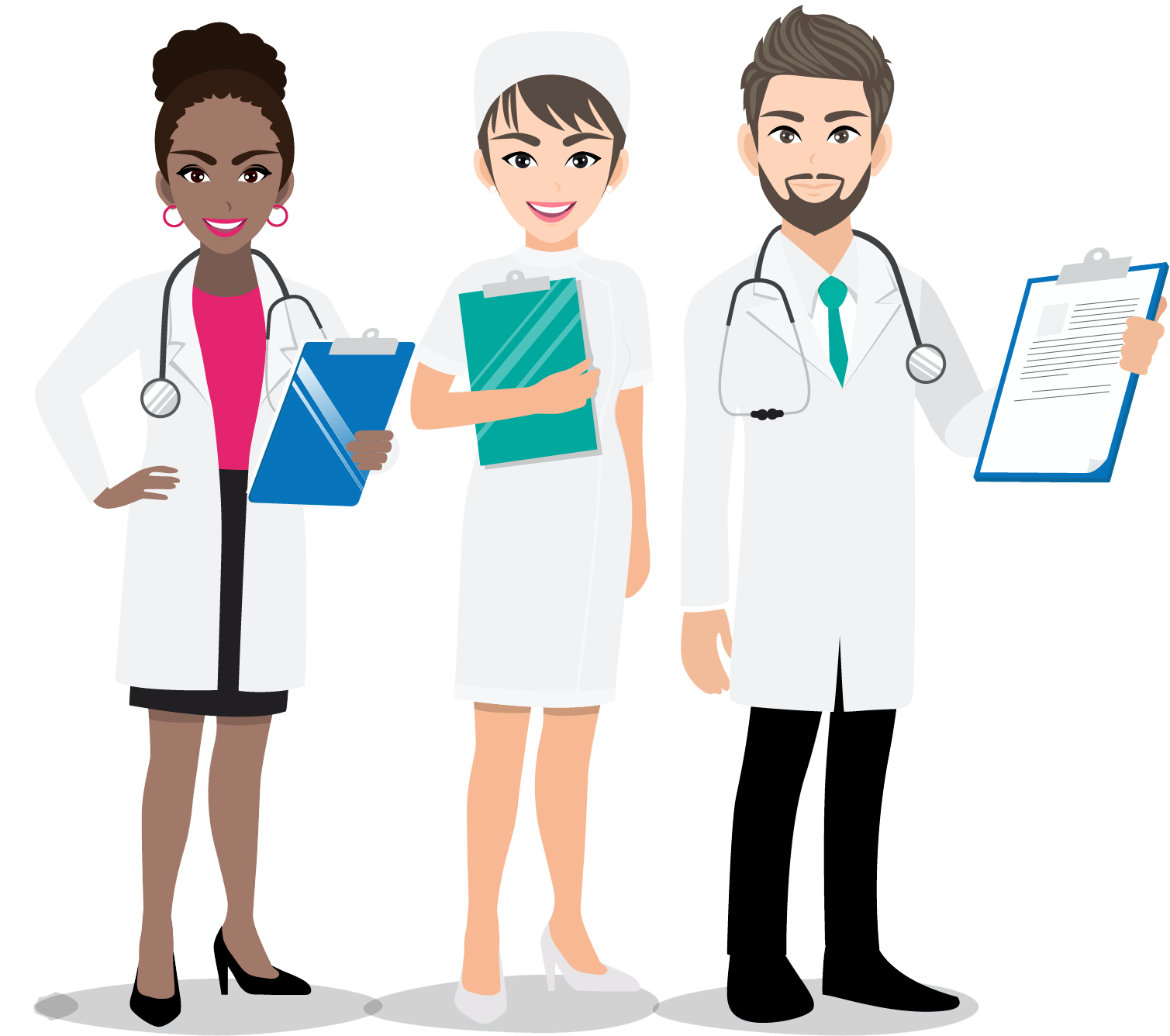 Structured data
discrete lab values
vital signs
billing codes
Other tools exist for
structured data (DataDirect, i2b2, etc.)
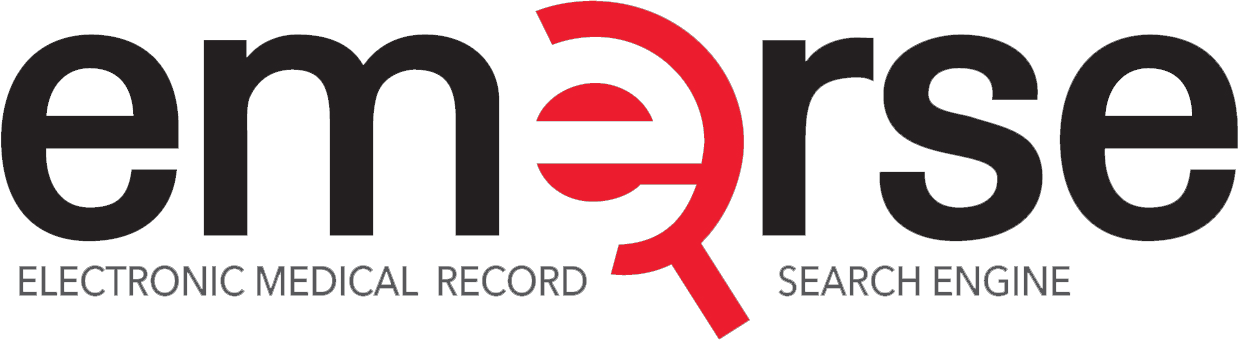 http://project-emerse.org/presentations.html
Typical workflow
initial cohort identified
with a cohort discovery
tool using structured data (or via EMERSE
‘Find Patients’)
Cohort discovery tools: 
DataDirect @ Michigan
i2b2, LEAF, others elsewhere
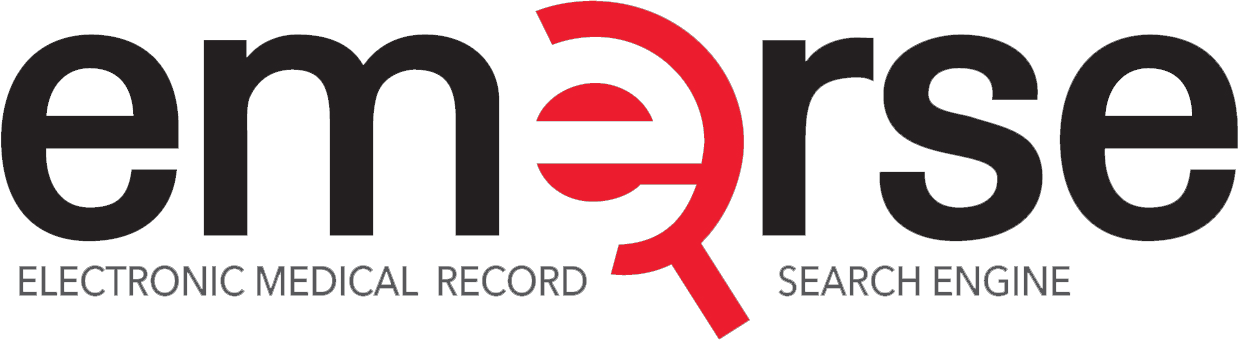 http://project-emerse.org/presentations.html
Typical workflow
additional details abstracted from the free text using EMERSE
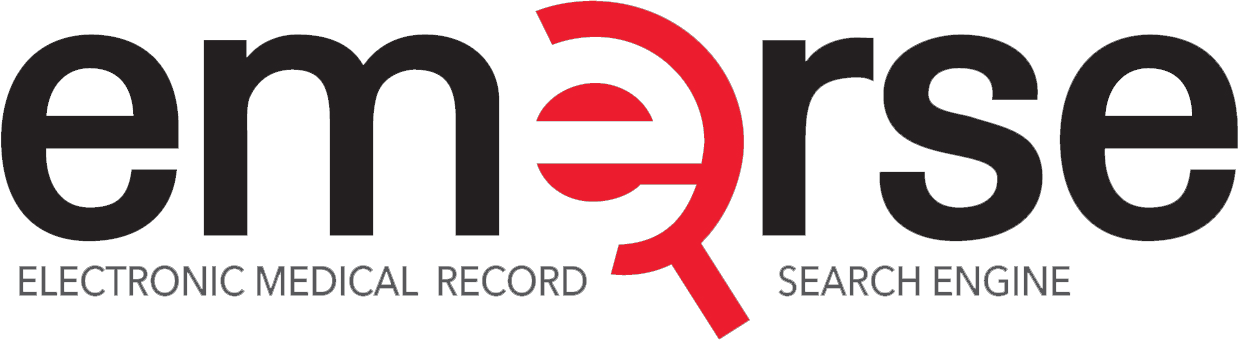 http://project-emerse.org/presentations.html
Typical workflow
Data recorded in an electronic data capture system (e.g., REDCap)
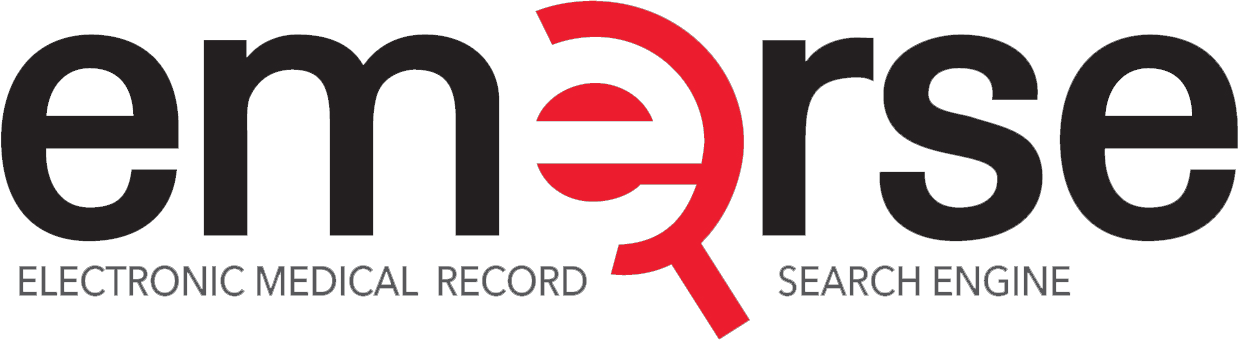 http://project-emerse.org/presentations.html
Publications using EMERSE
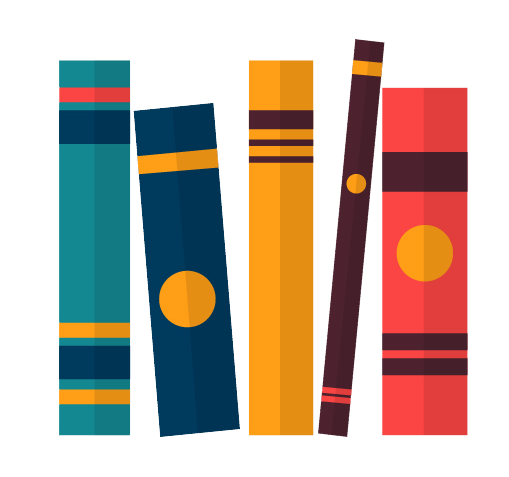 354 papers
54 abstracts

Full list at: 
http://project-emerse.org/publications.html
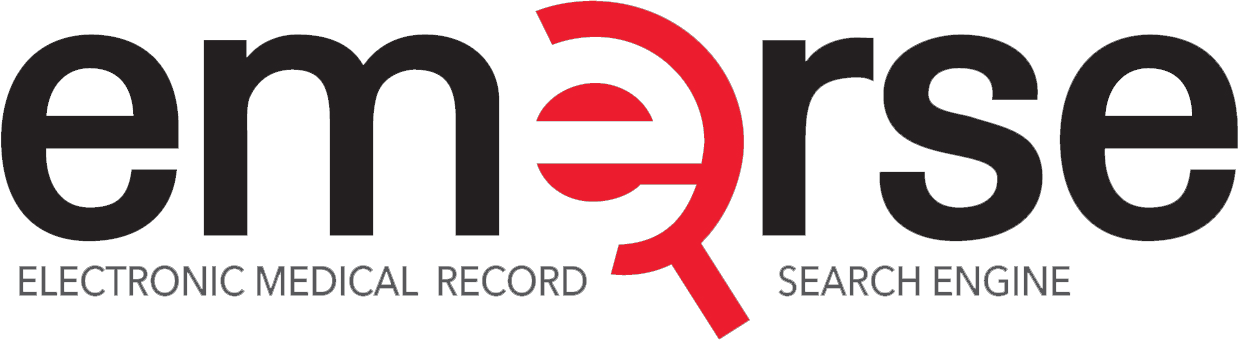 http://project-emerse.org/presentations.html
Where is EMERSE?
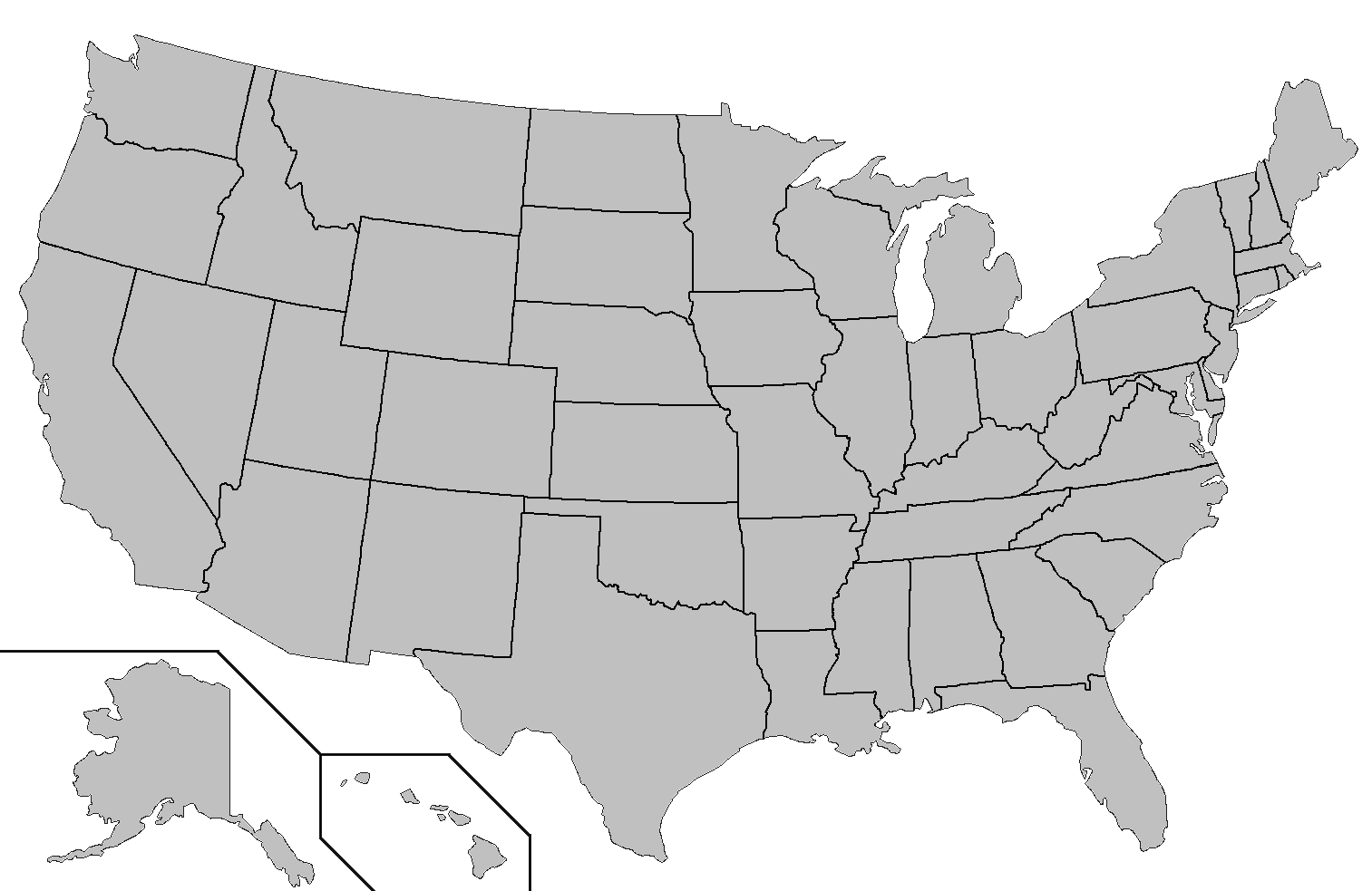 installed
installing
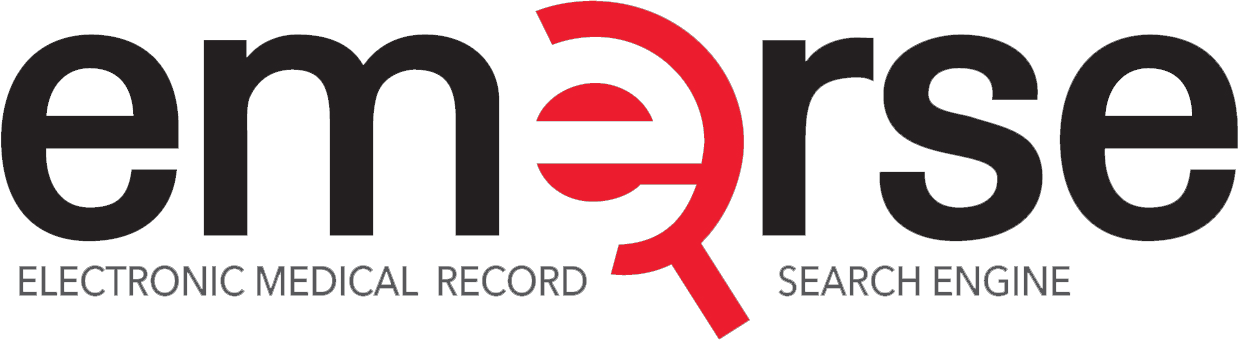 http://project-emerse.org/presentations.html
The future…
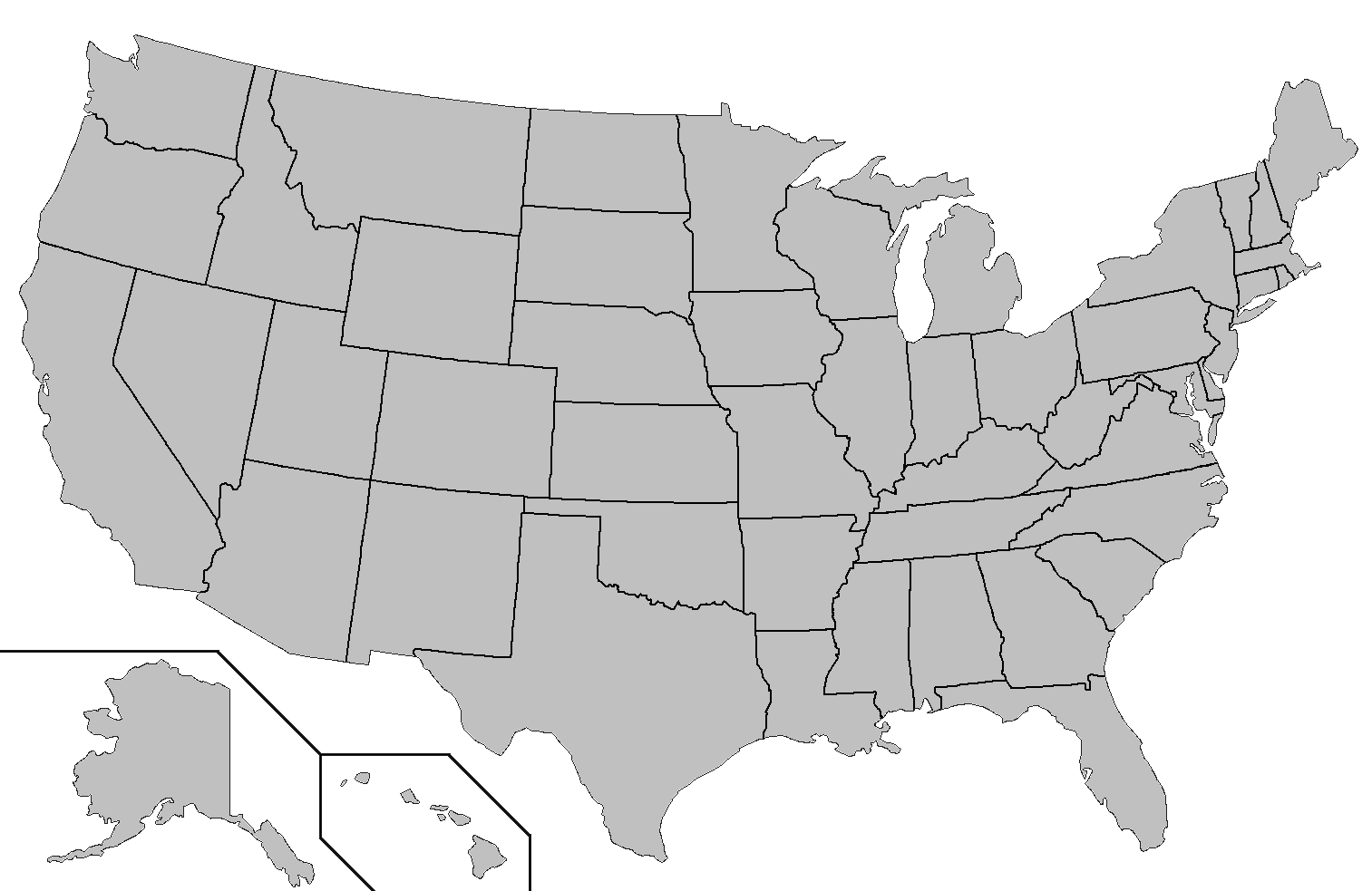 installed
installing
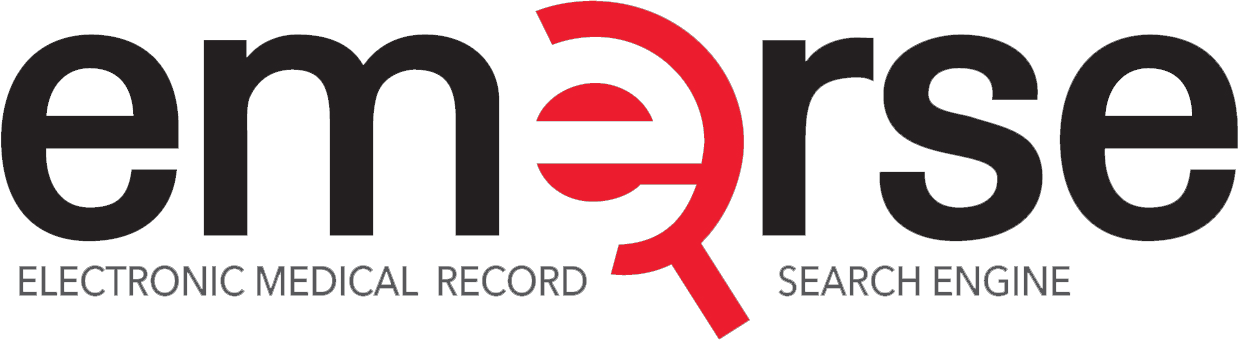 http://project-emerse.org/presentations.html
Who can obtain access?
@ Michigan
	Anyone with EHR access, BUT:

	• you need a valid reason such as 	research, operations, quality
	• “curiosity” is not a valid reason
	• all usage is tracked
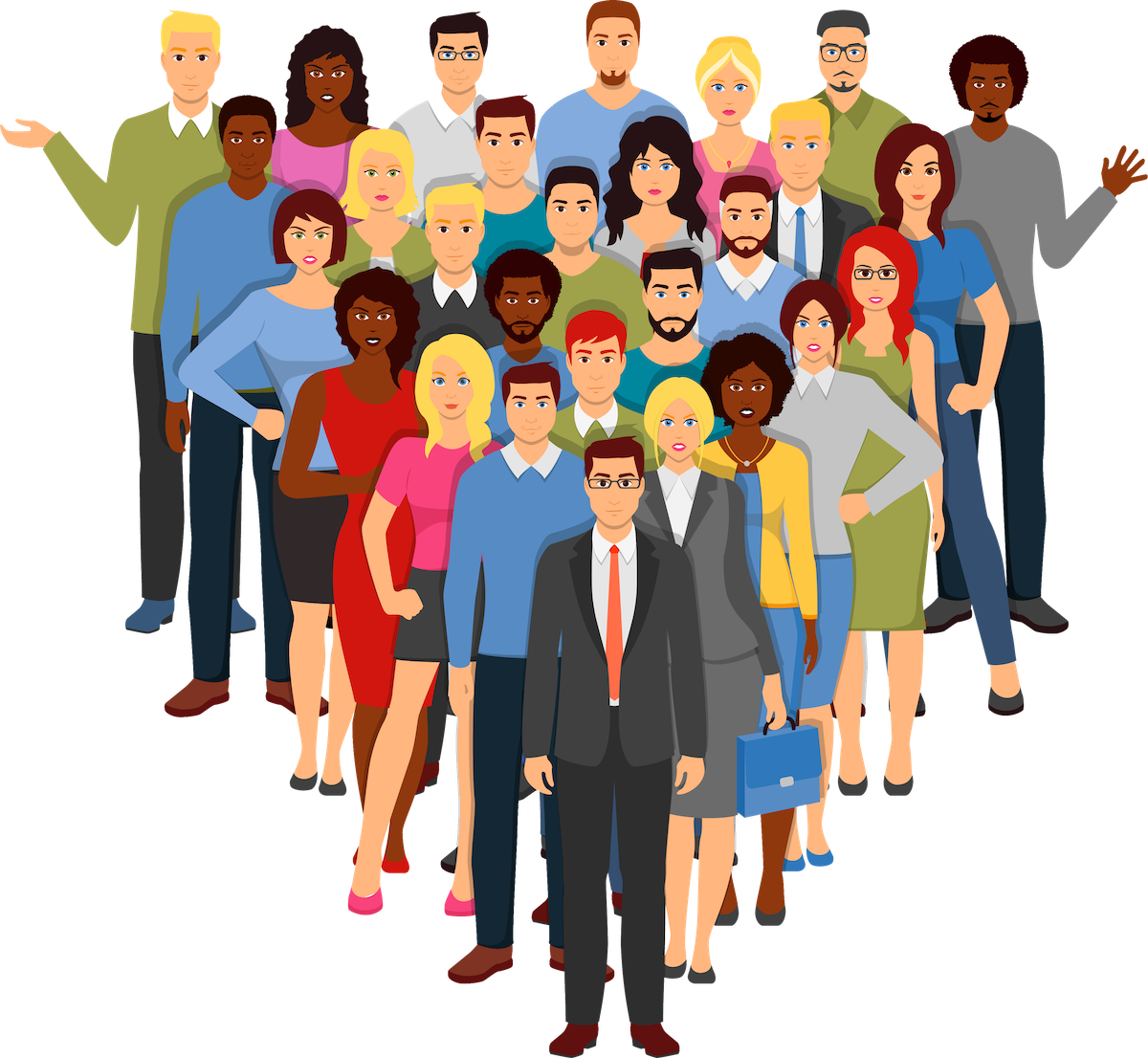 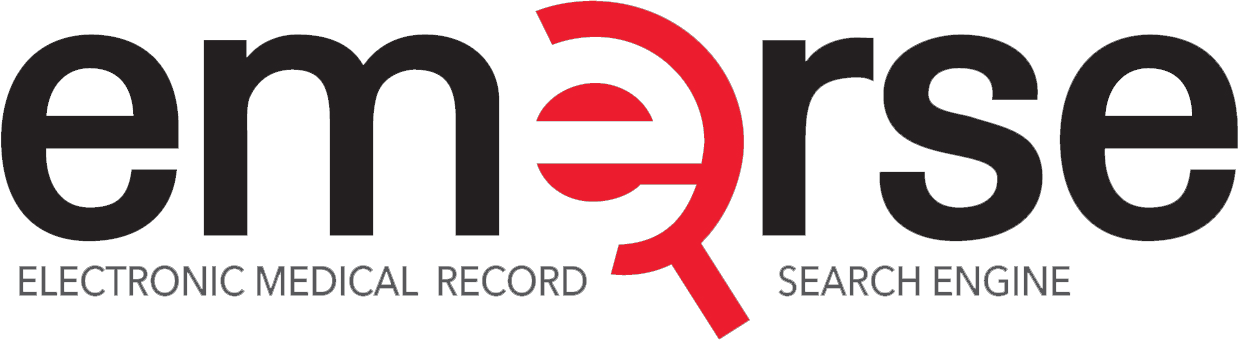 http://project-emerse.org/presentations.html
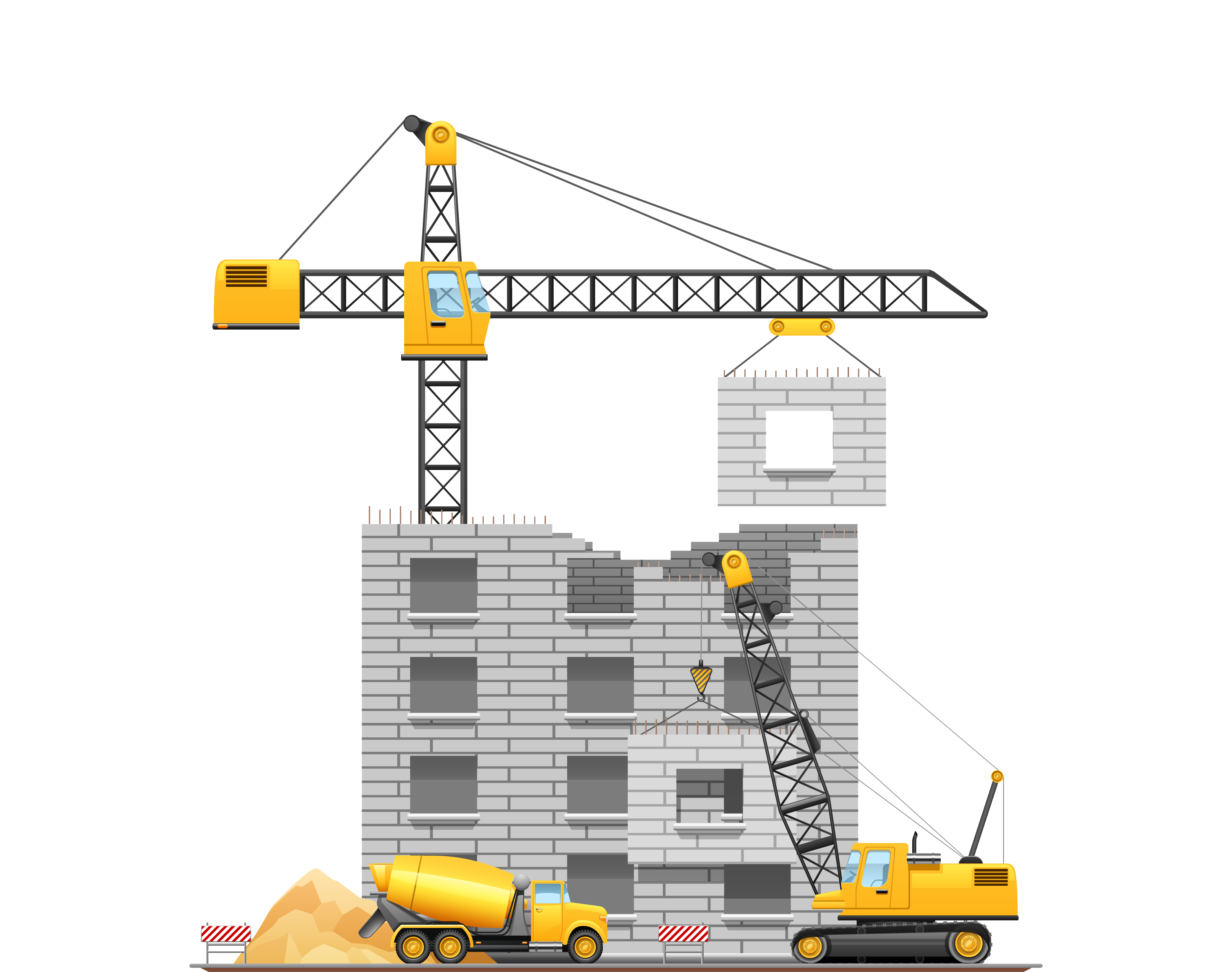 Getting EMERSE
local installation required

need support of IT team
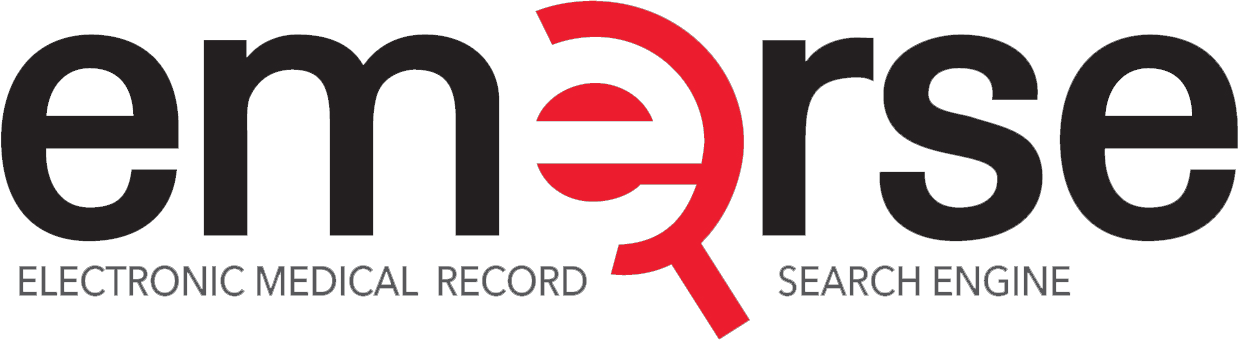 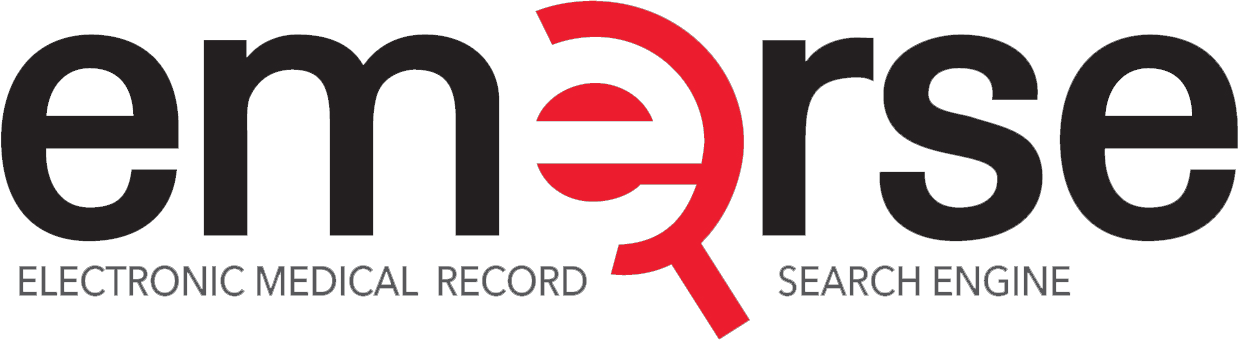 http://project-emerse.org/presentations.html
Under the Hood
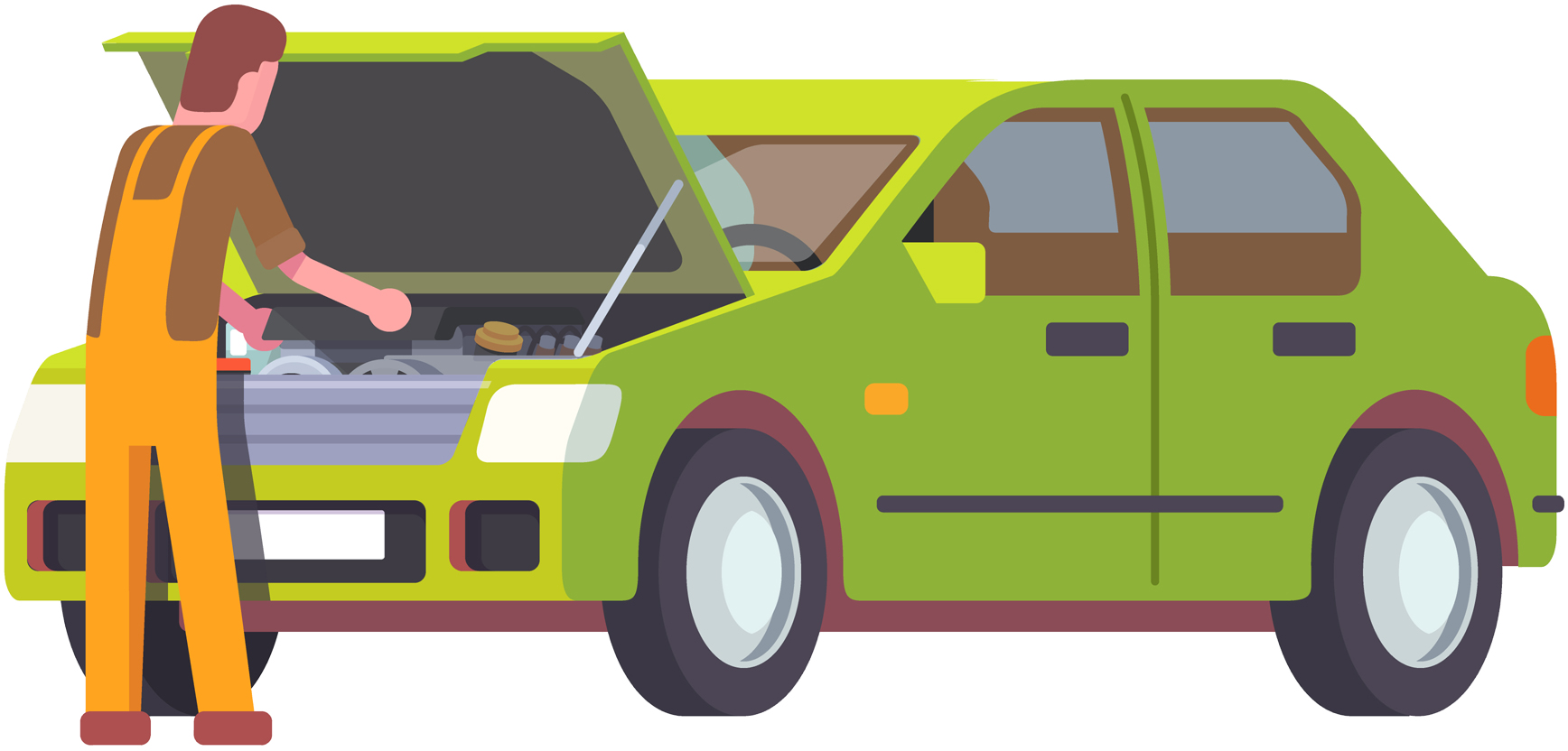 EMERSE application
(Java, Javascript)

Apache Solr

Apache ActiveMQ

Oracle
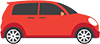 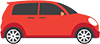 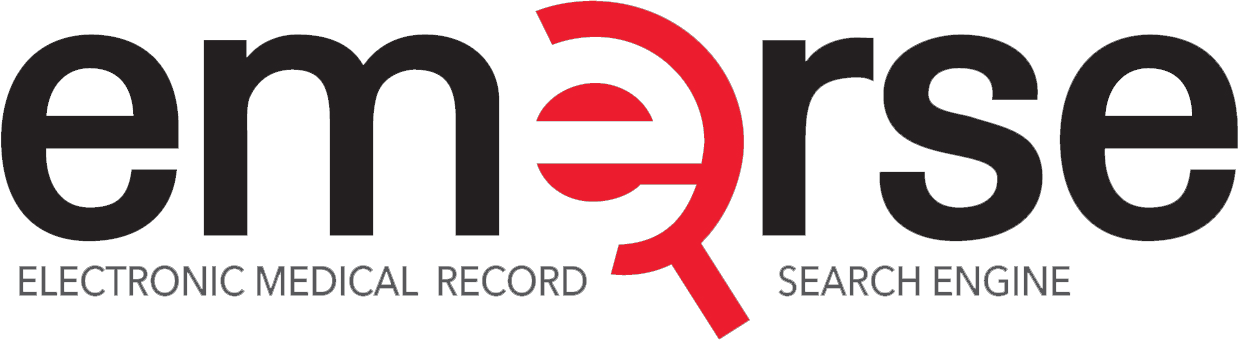 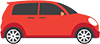 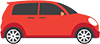 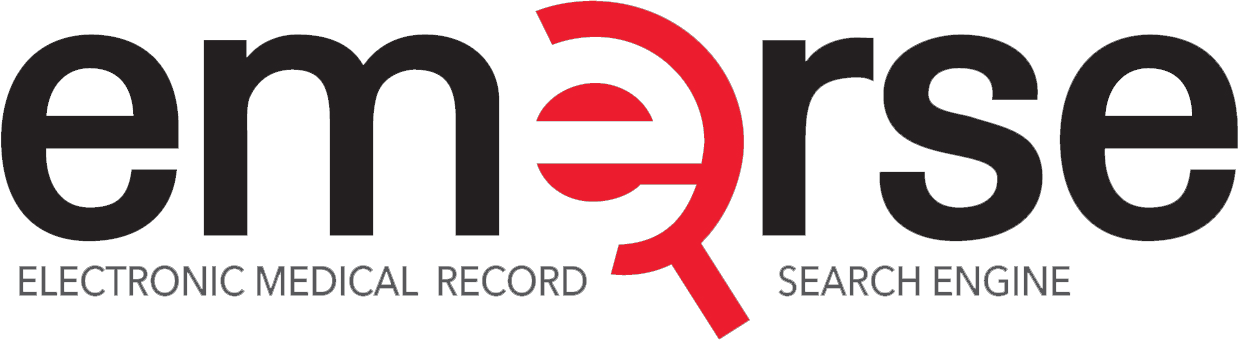 http://project-emerse.org/presentations.html
Test driving EMERSE
online demo
videos on website
virtual machine
	- could be used for 
       individual projects
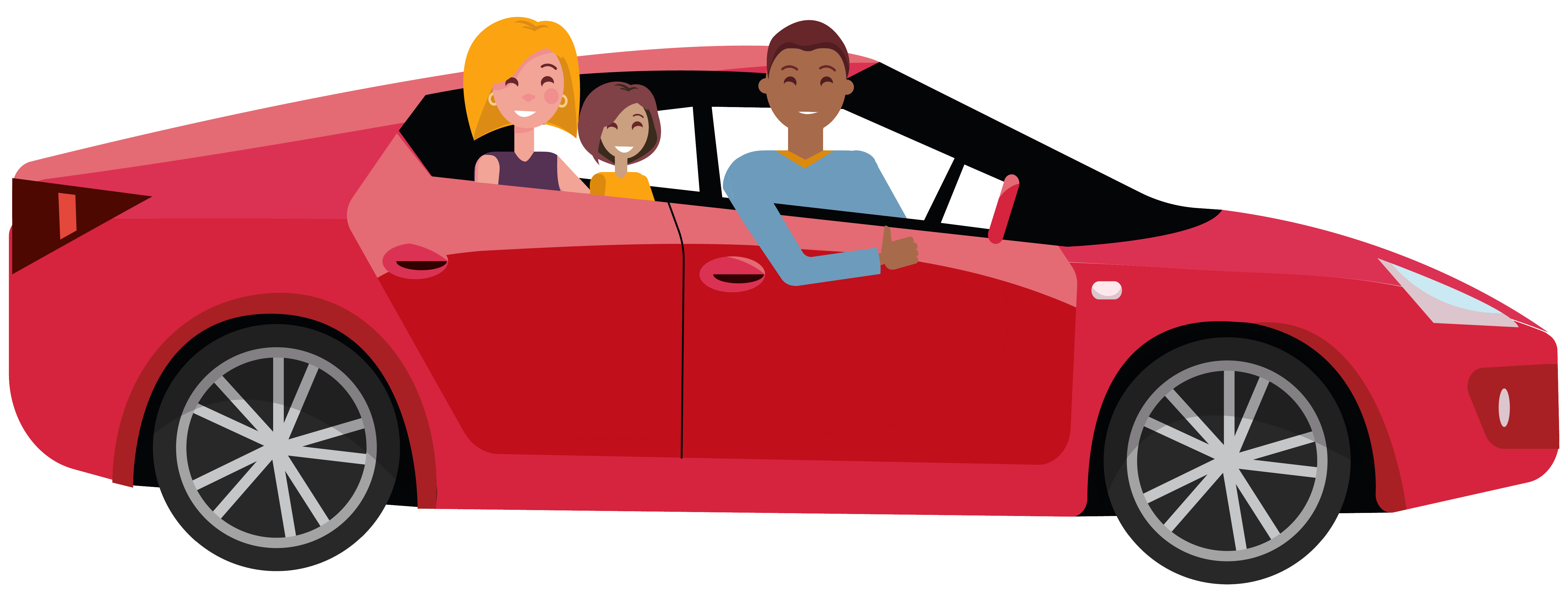 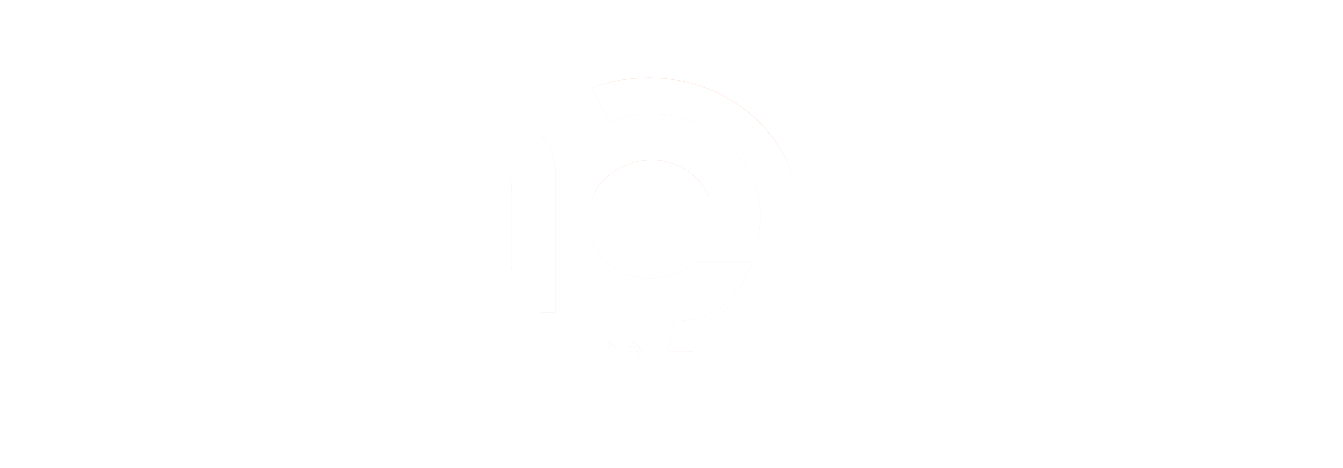 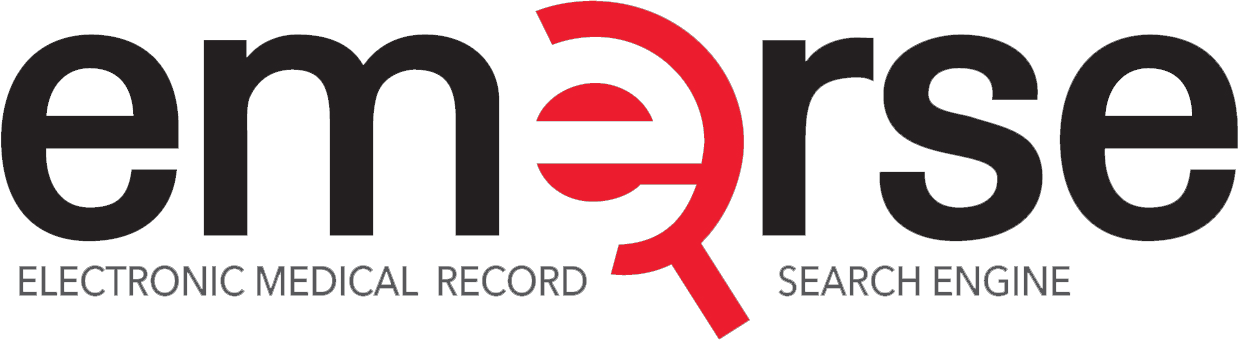 http://project-emerse.org/presentations.html
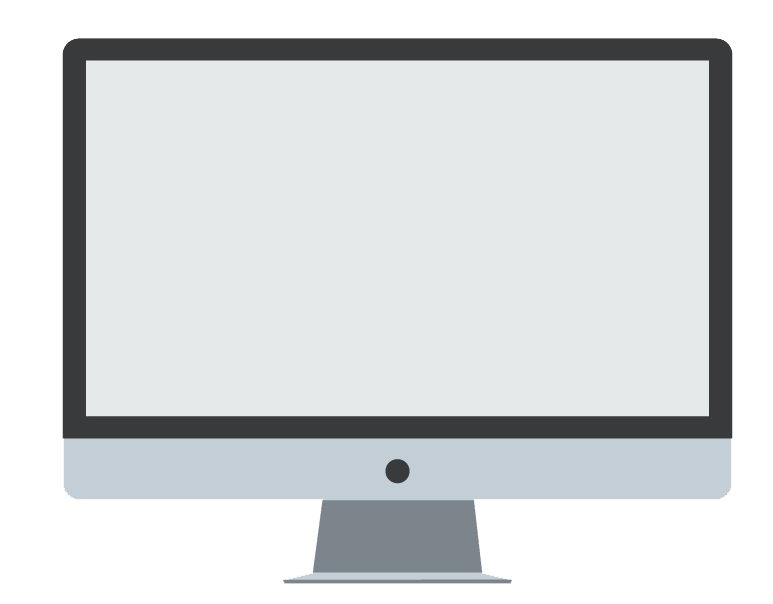 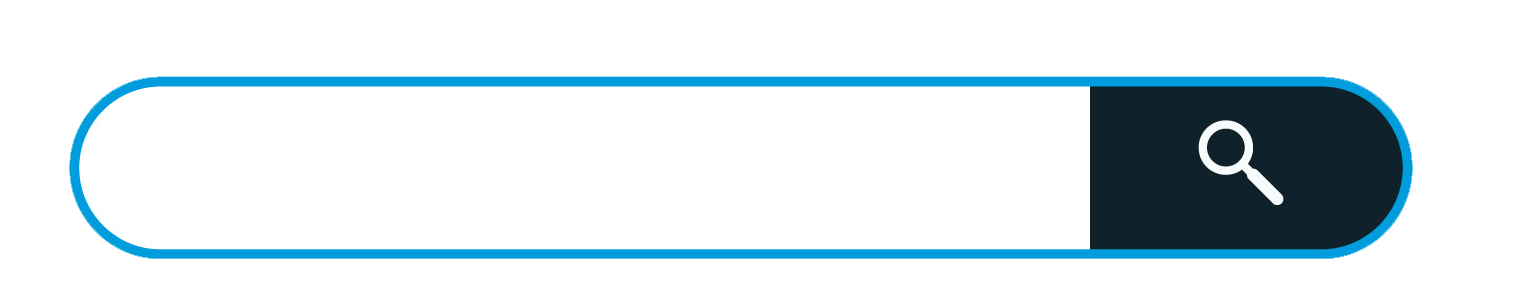 project-emerse.org
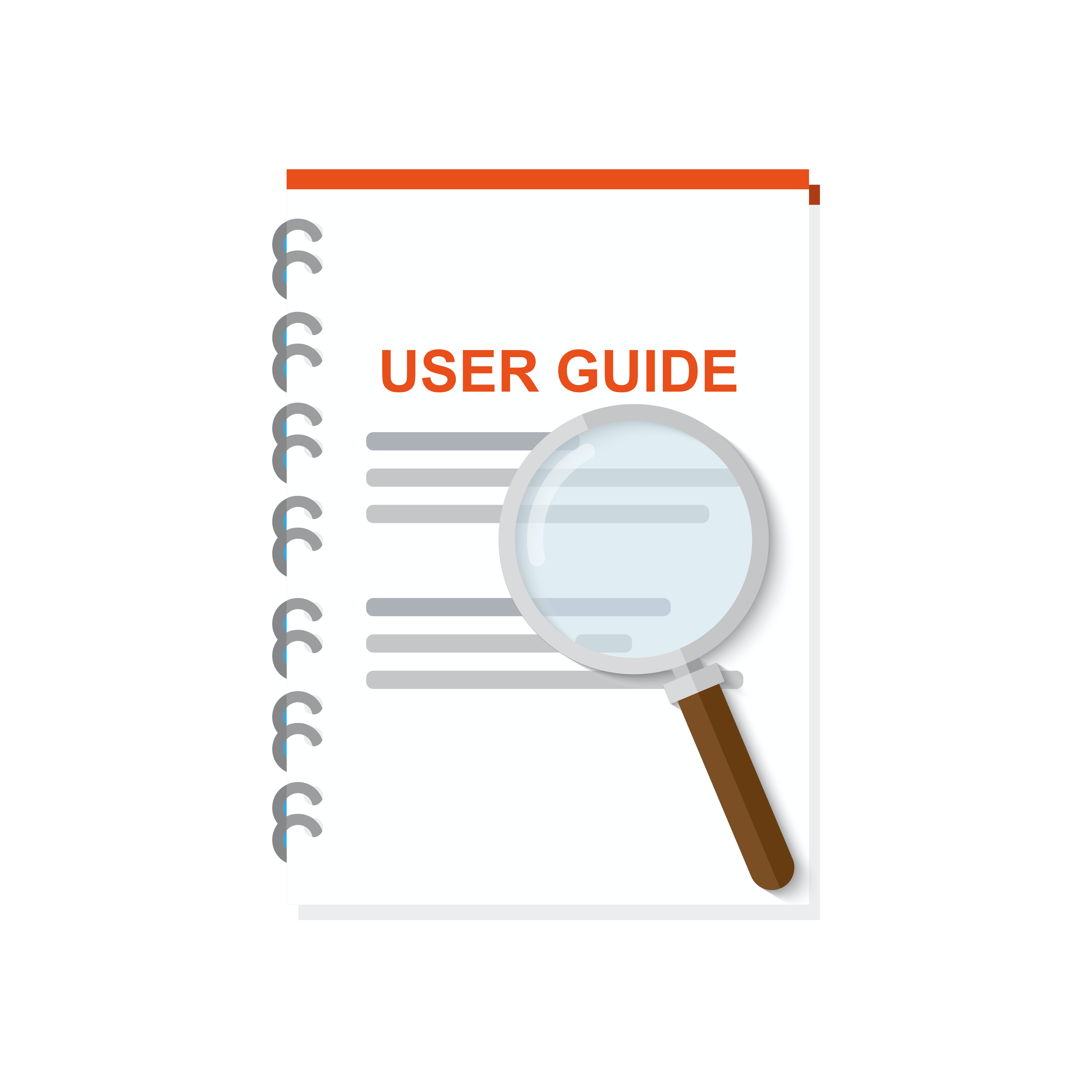 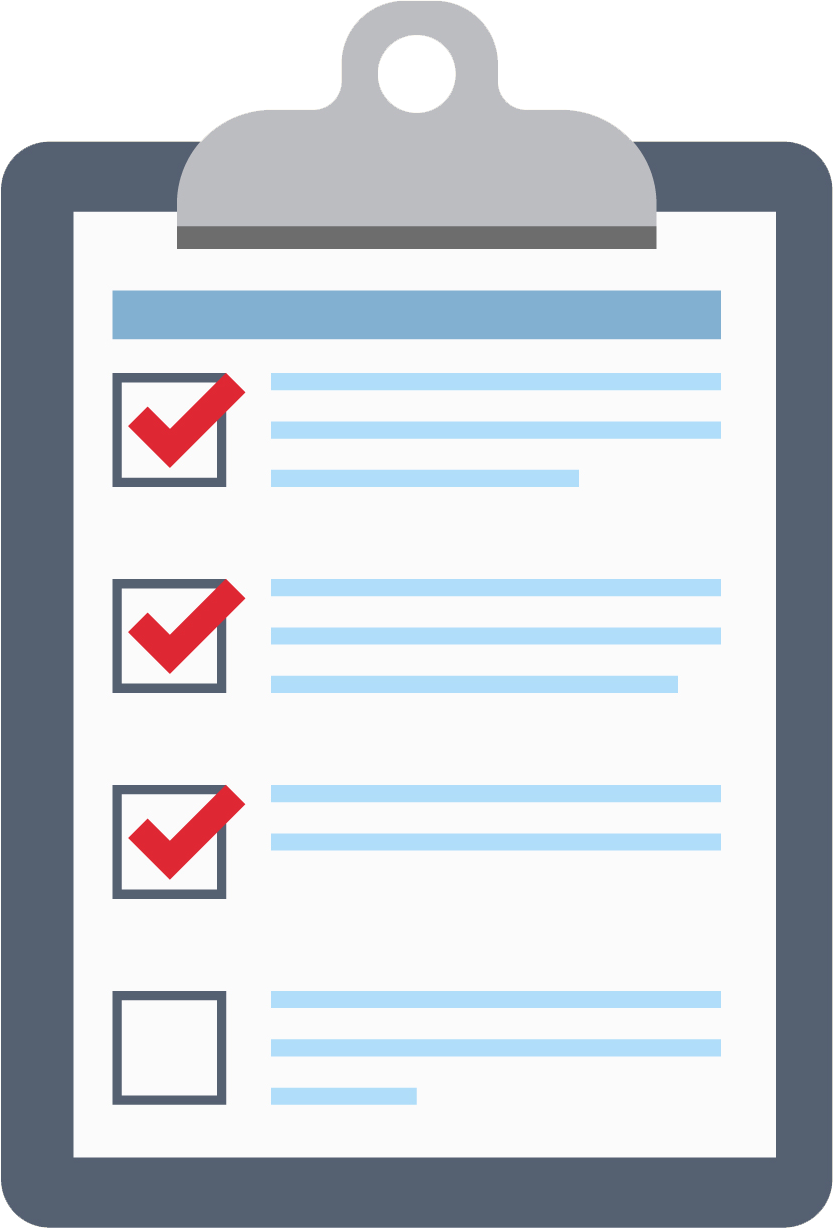 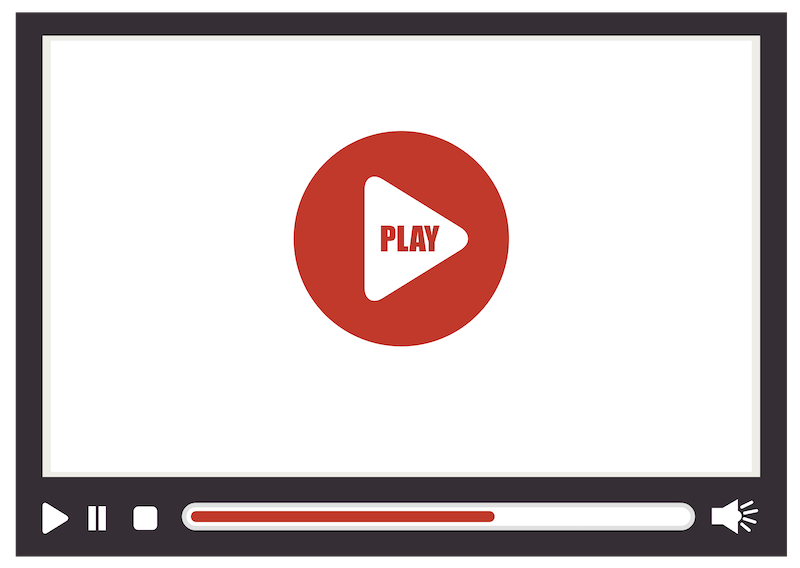 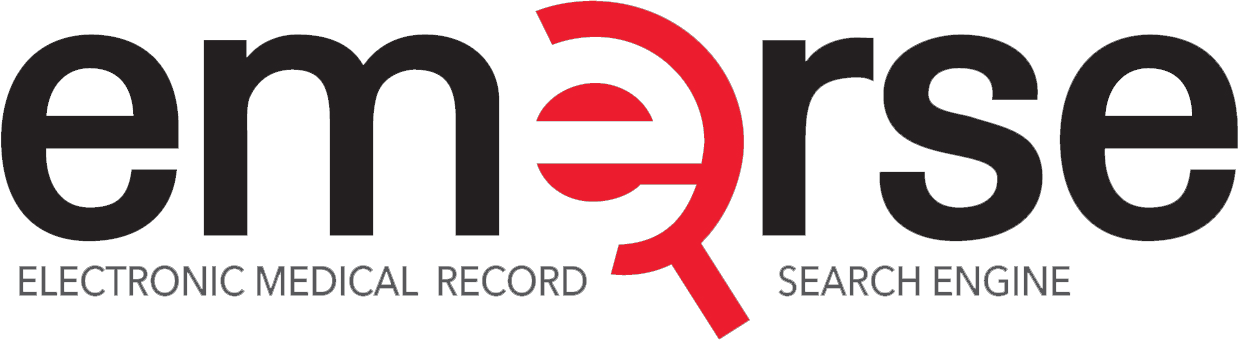 http://project-emerse.org/presentations.html
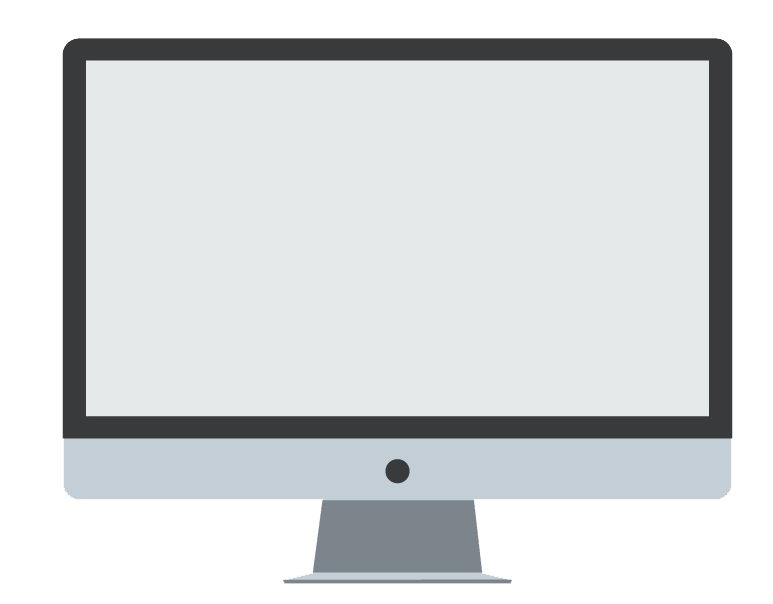 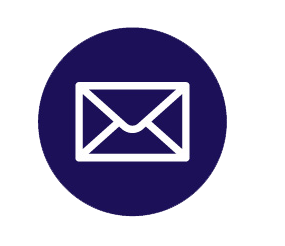 hanauer@umich.edu
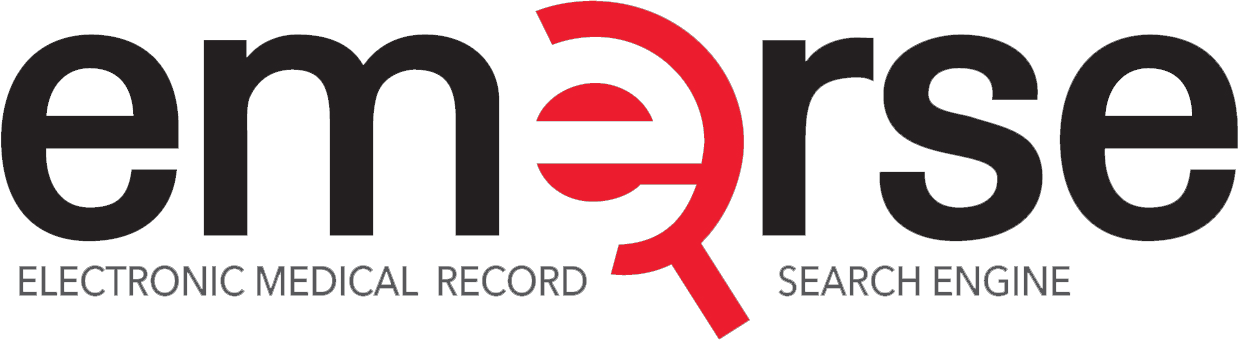 http://project-emerse.org/presentations.html
Acknowledgements
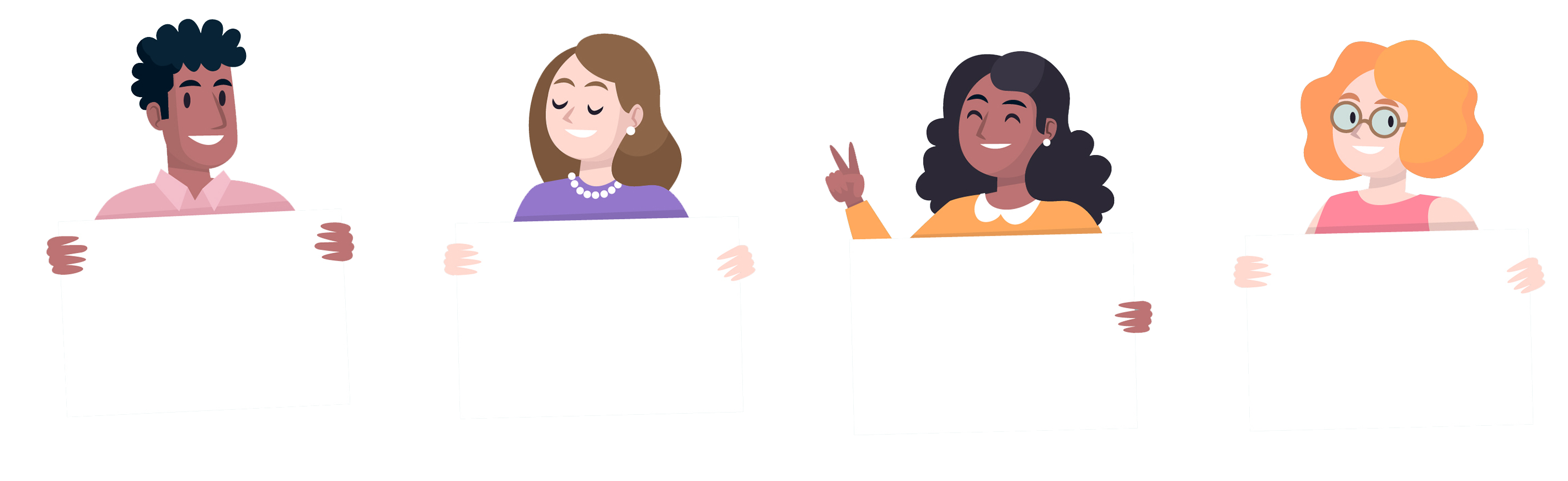 U of Michigan
Michigan Institute
for Clinical and
Health Research
(MICHR)
U of Michigan
Health Information
and Technology
Services (HITS)
NCI Information
Technology for
Cancer Research
(ITCR)
U of Michigan
Rogel Cancer Center
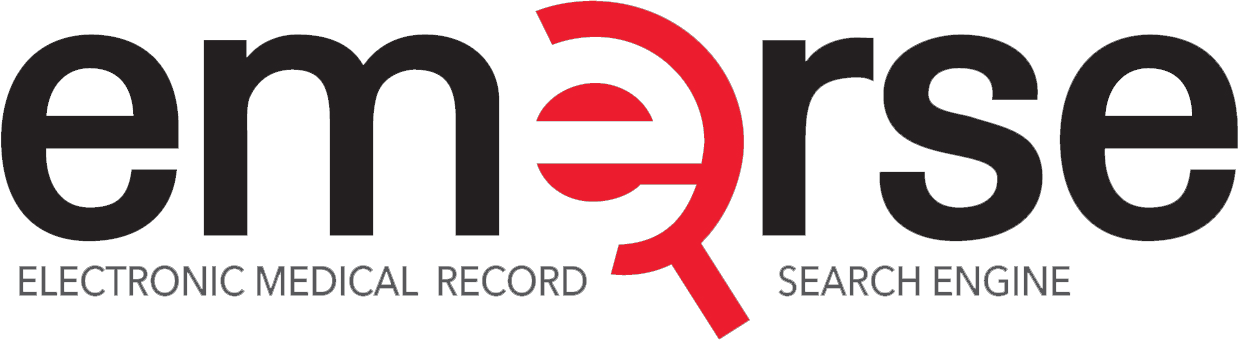 http://project-emerse.org/presentations.html